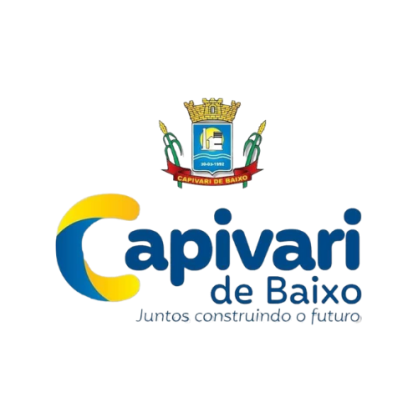 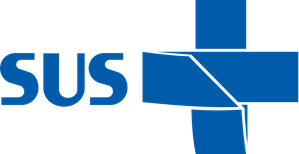 PREFEITURA MUNICIPAL DE CAPIVARI DE BAIXO
SECRETARIA MUNICIPAL DE SAÚDE
 
2º QUADRIMESTRE 

2023
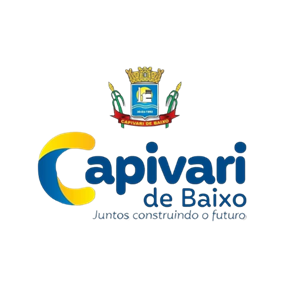 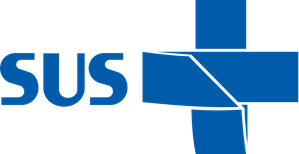 São 226 profissionais que atuam no Fundo Municipal de Saúde, na seguinte estrutura:
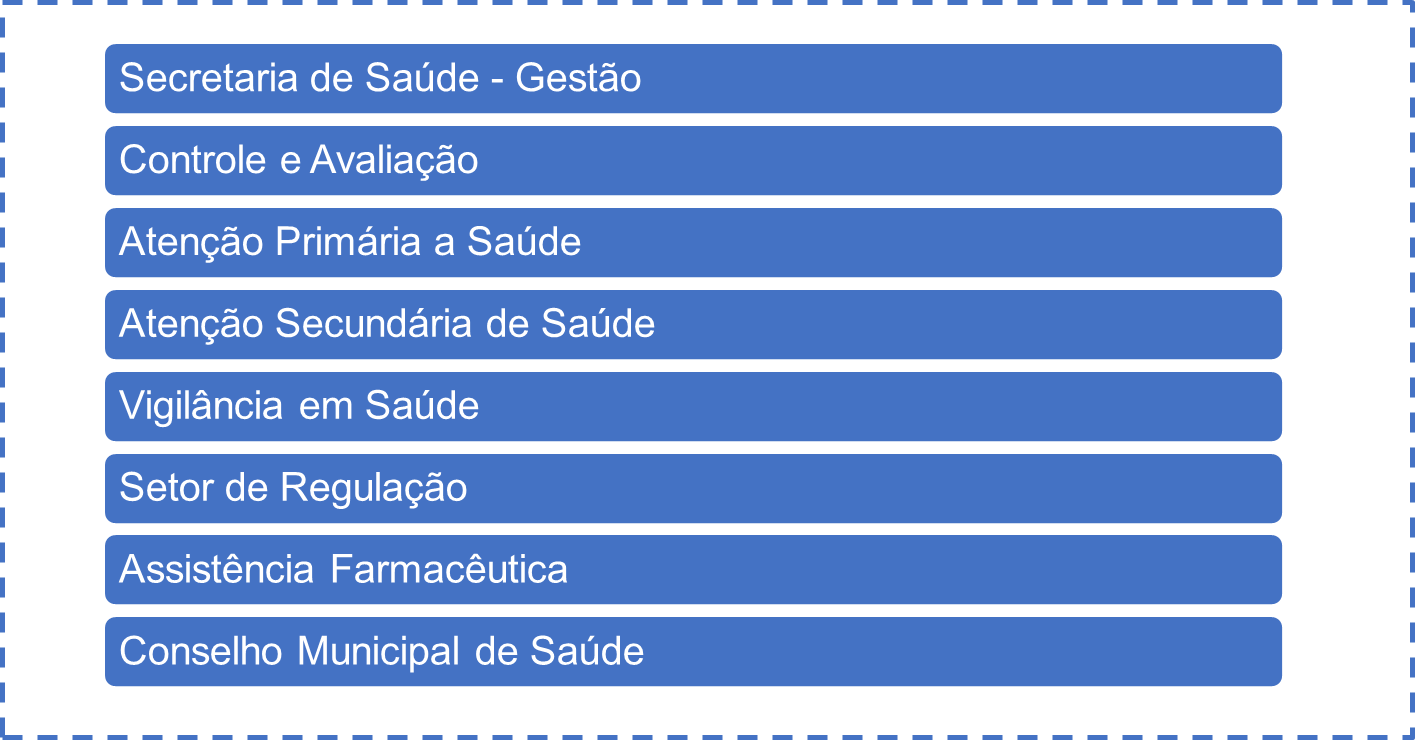 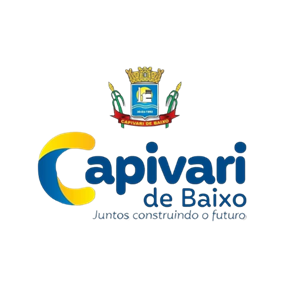 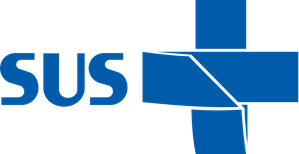 Atenção primária saúde , Média e Alta Complexidade
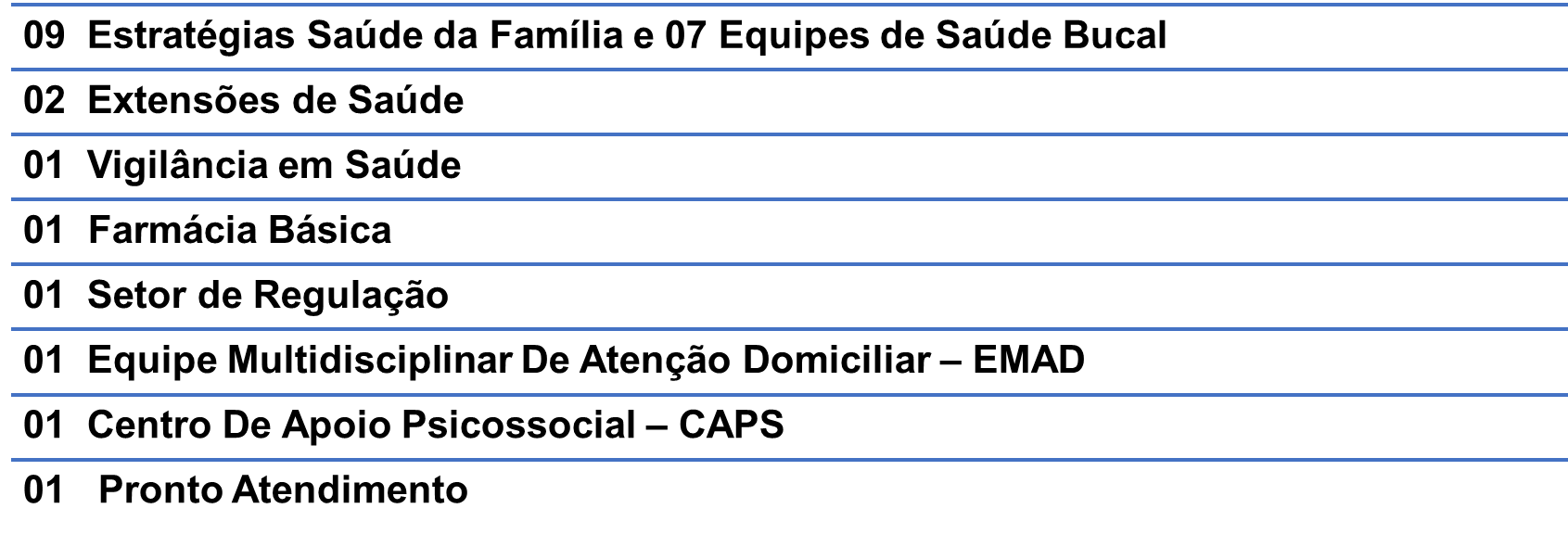 SECRETARIA MUNICIPAL DE SAÚDE
2º QUADRIMESTRE 
2023
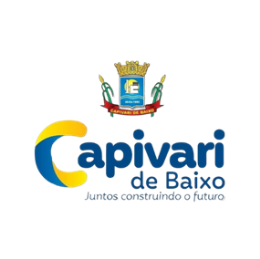 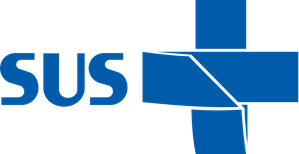 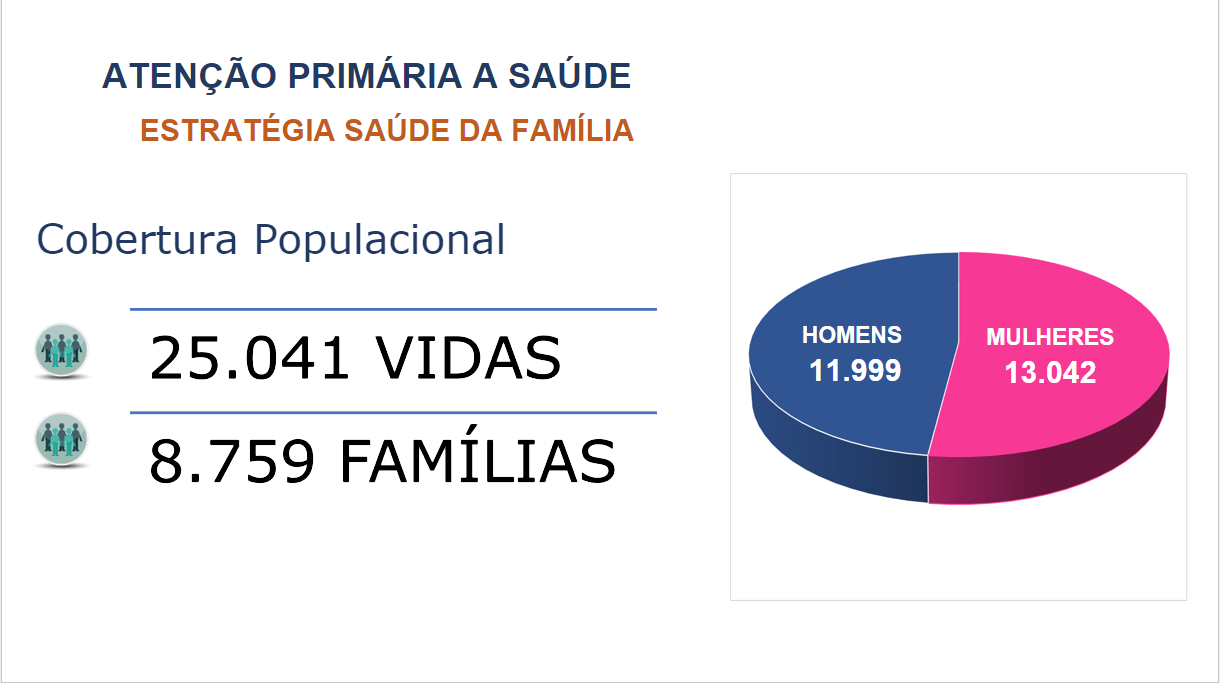 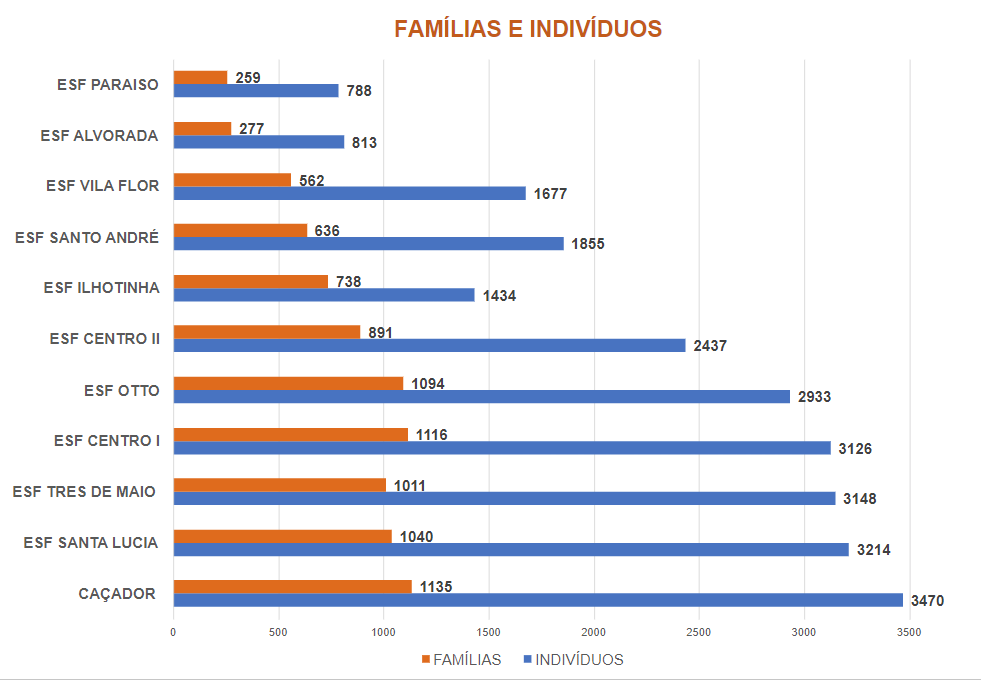 Durante o 2º quadrimestre foram realizados 181.495 atendimentos e procedimentos em todas unidades de saúde, nas  seguinte áreas:
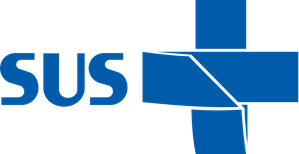 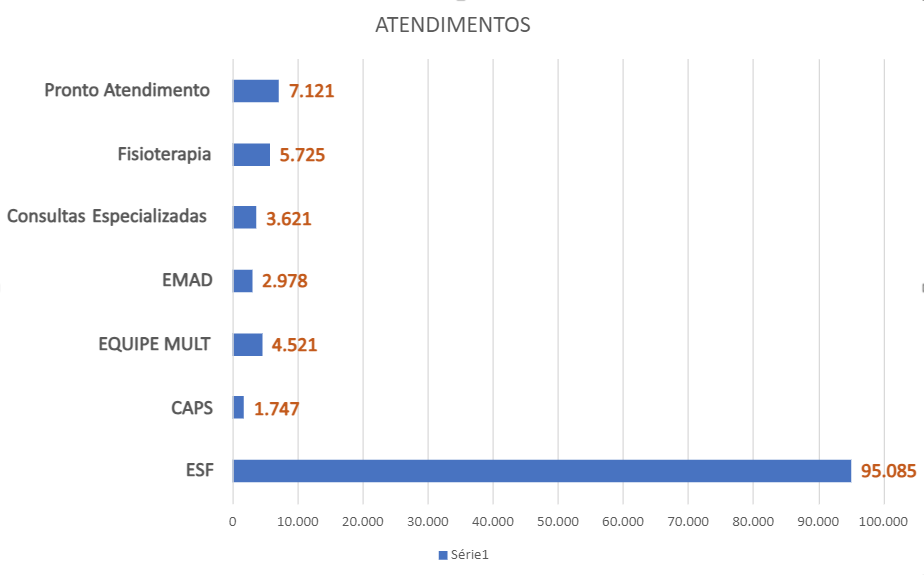 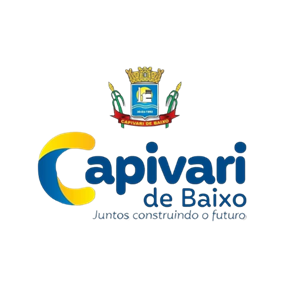 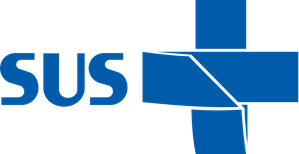 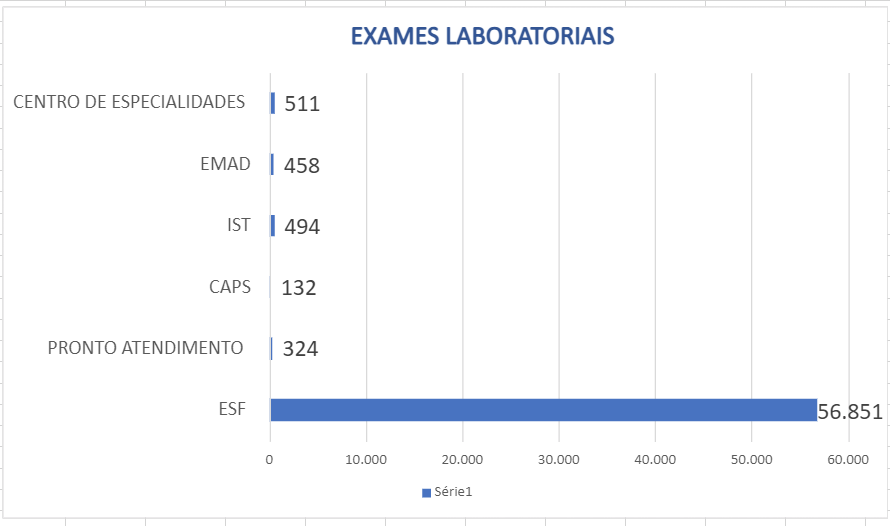 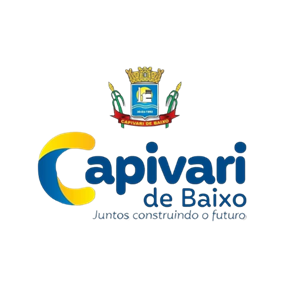 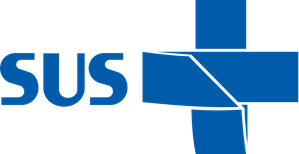 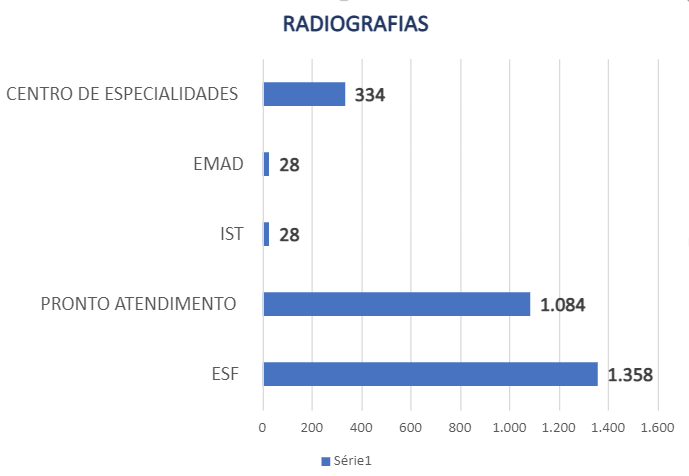 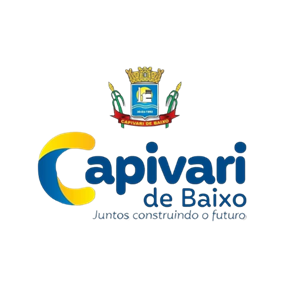 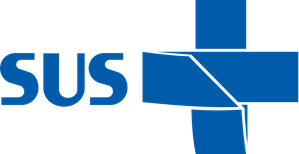 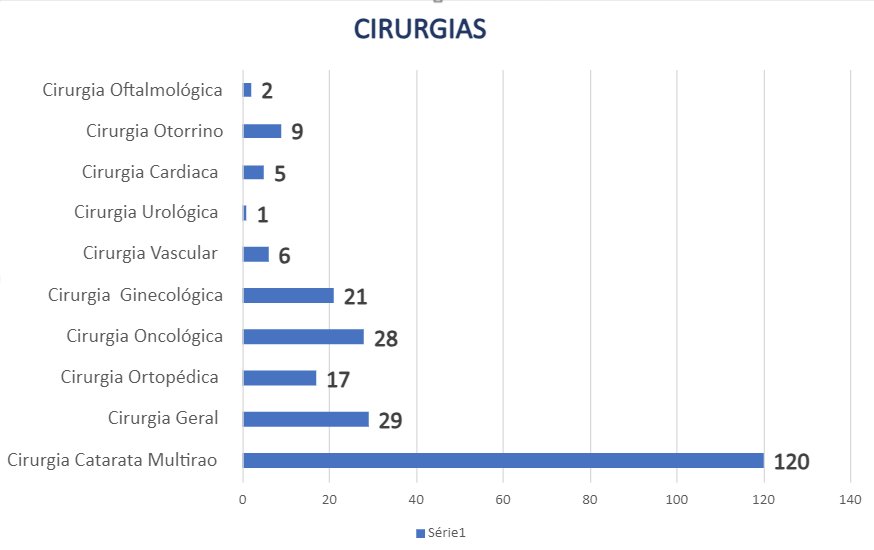 SECRETARIA MUNICIPAL DE SAÚDE
2º QUADRIMESTRE 
2023
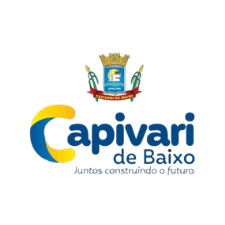 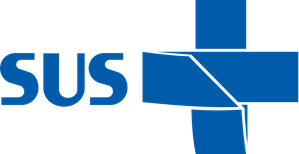 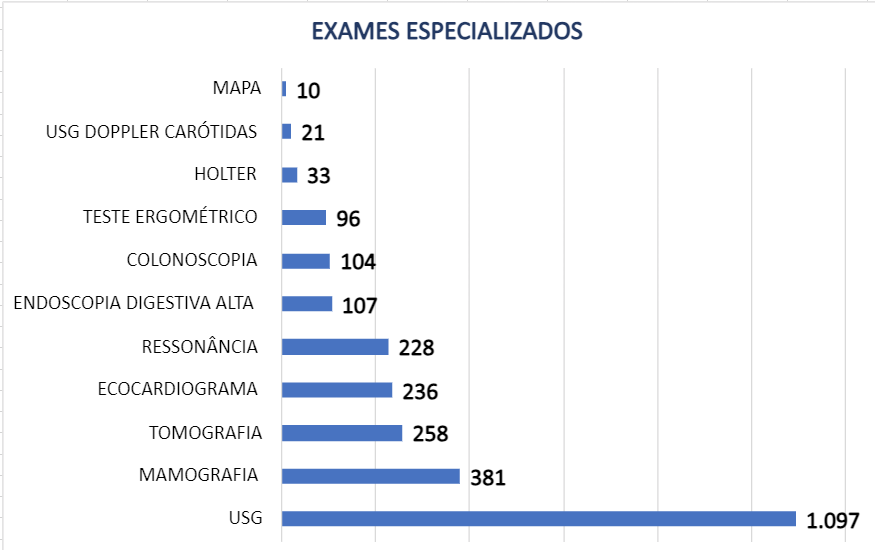 SECRETARIA MUNICIPAL DE SAÚDE
2º QUADRIMESTRE 
2023
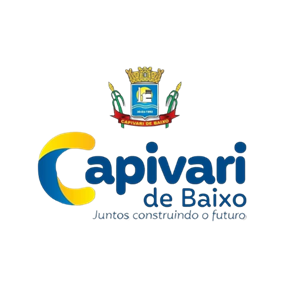 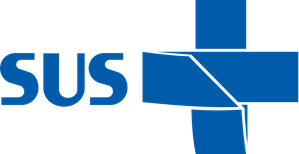 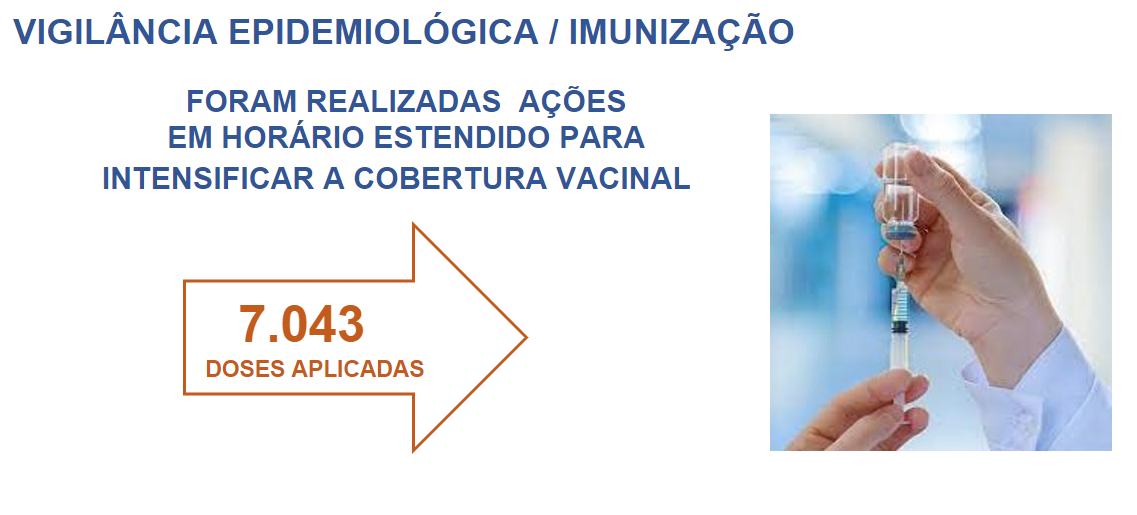 SECRETARIA MUNICIPAL DE SAÚDE
2º QUADRIMESTRE 
2023
FARMÁCIA
Dispensação Farmácia Básica
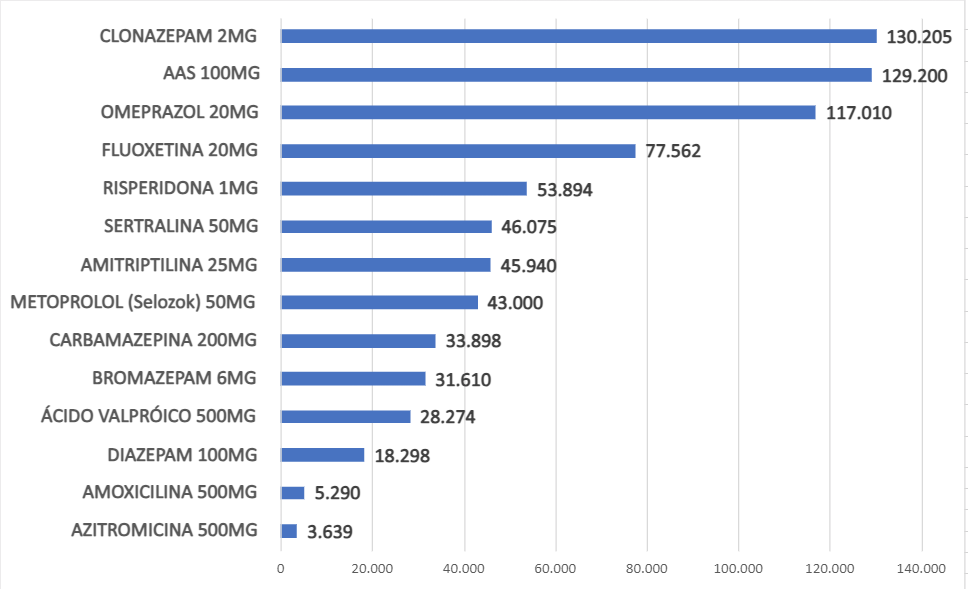 FARMÁCIA
Dispensação Pronto Atendimento
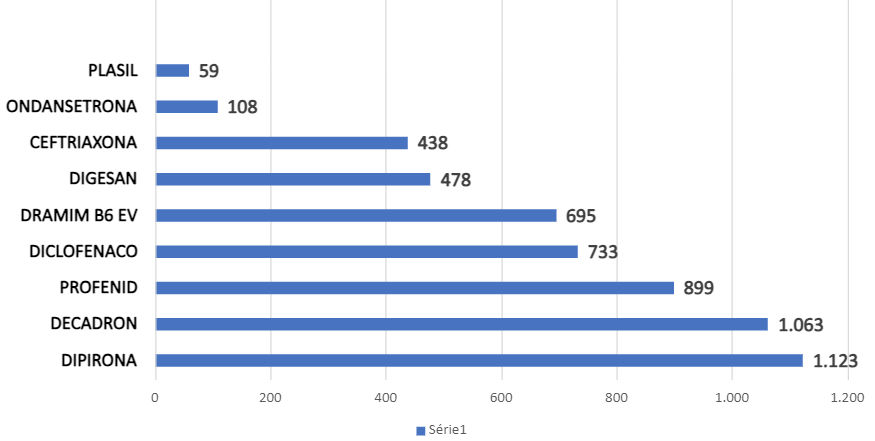 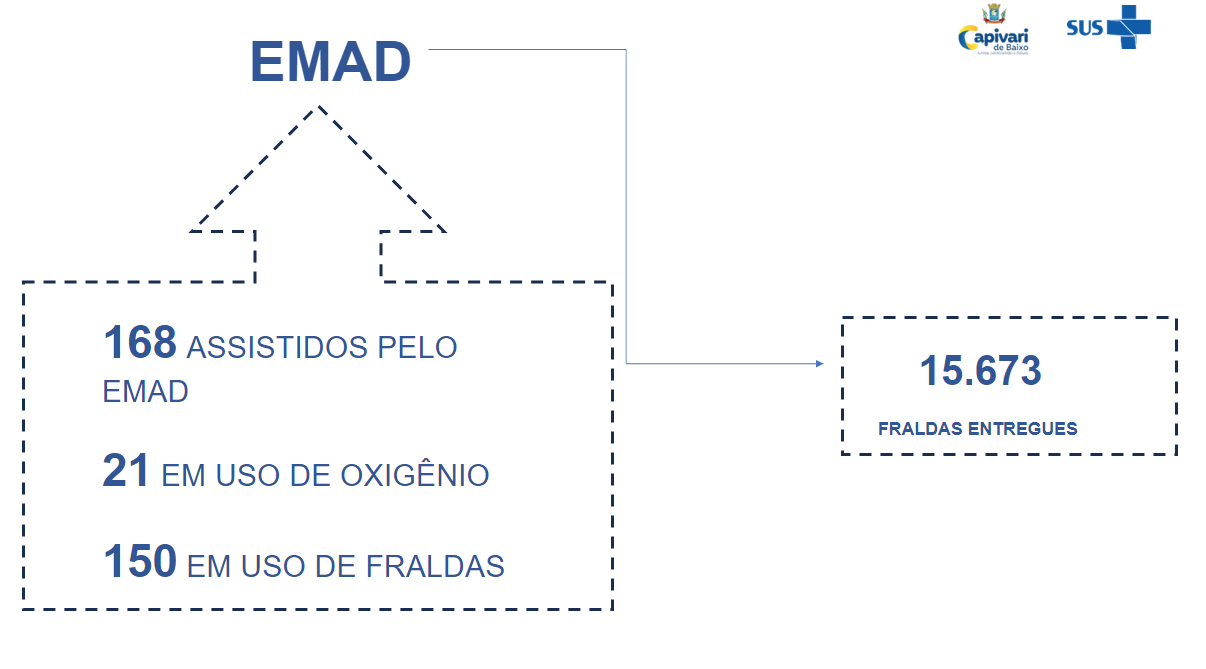 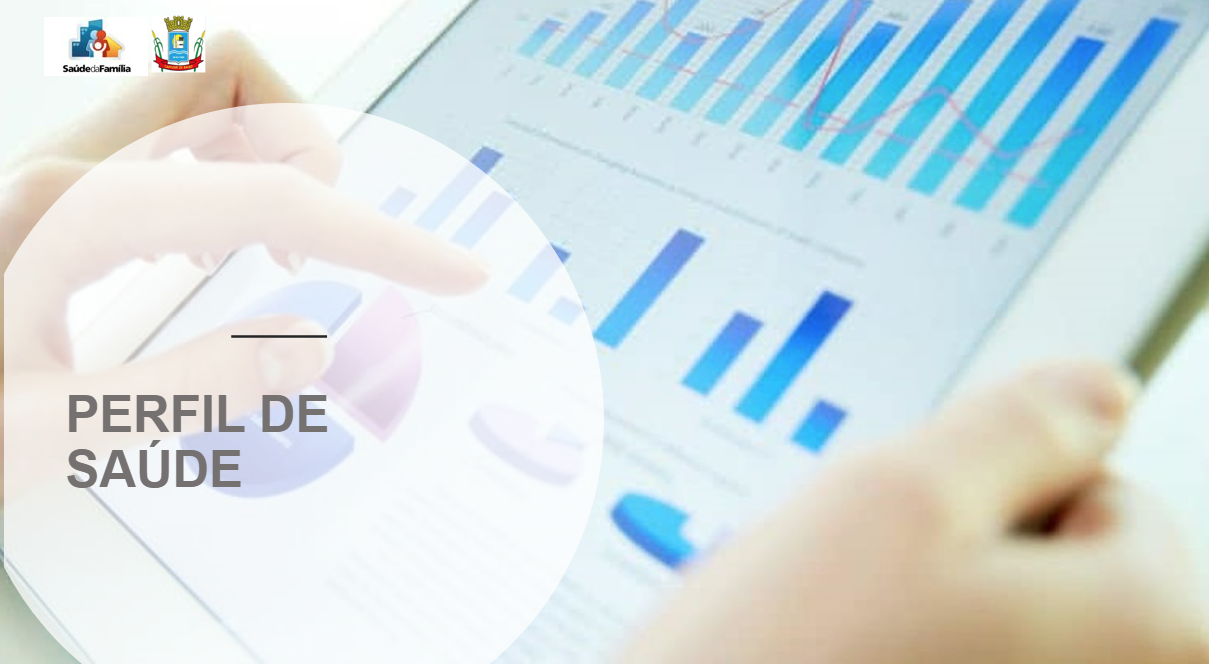 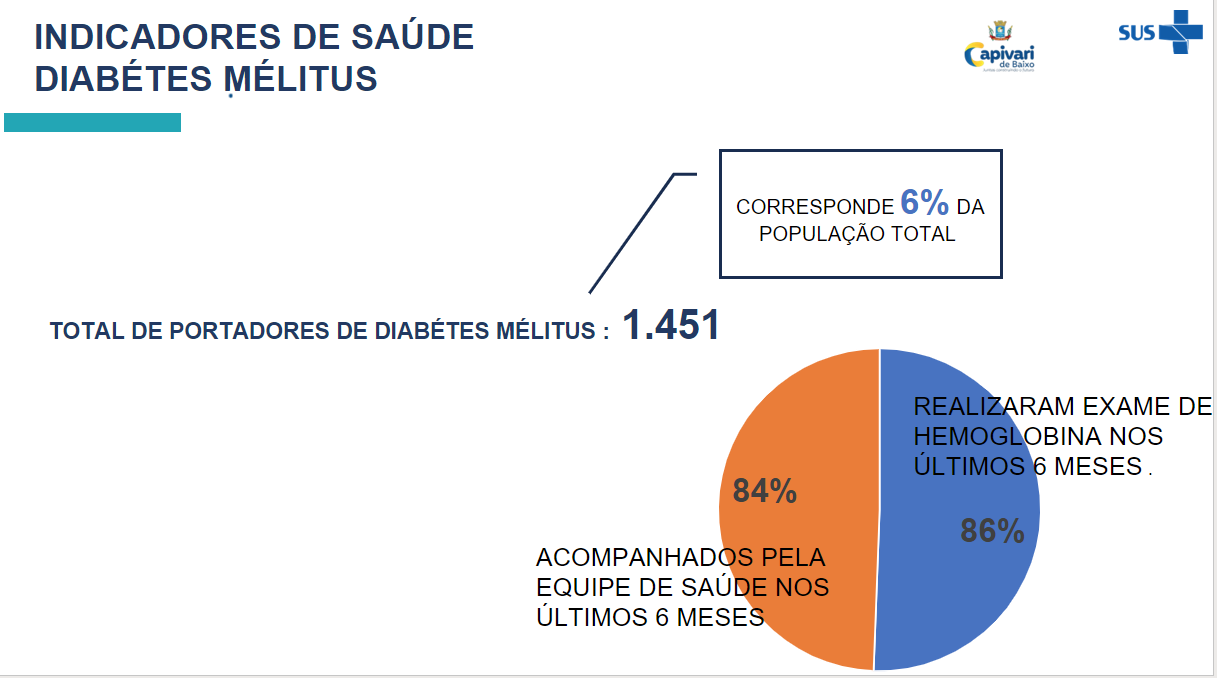 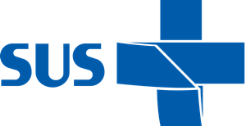 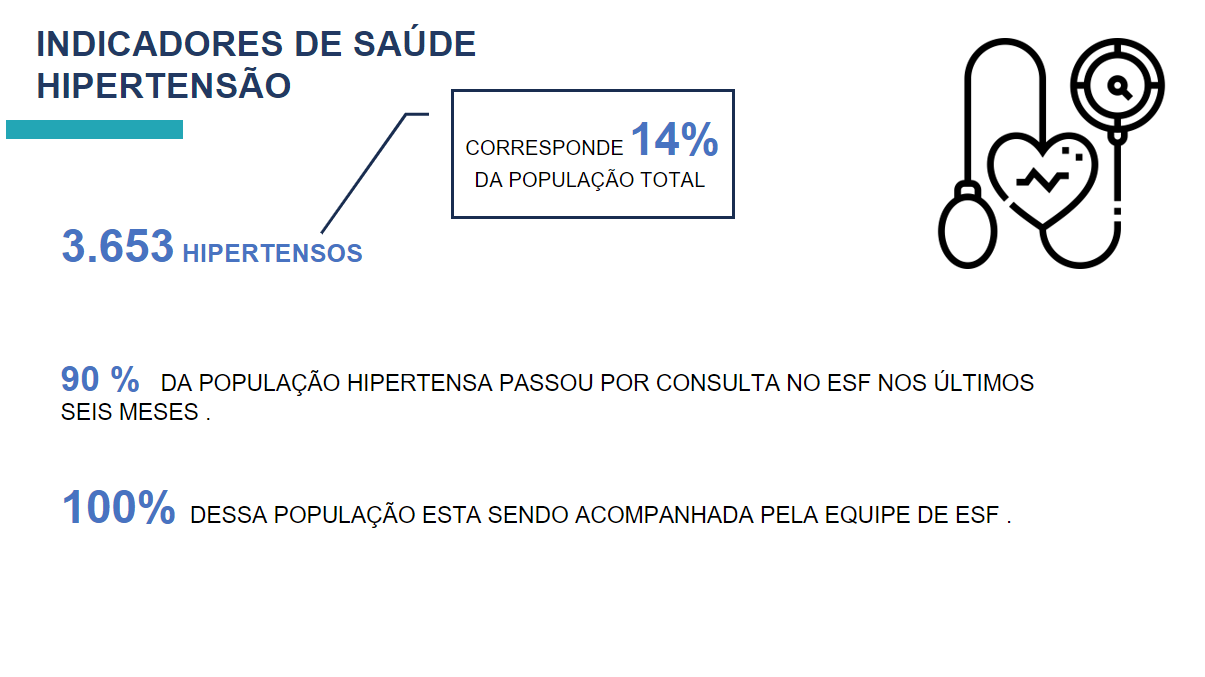 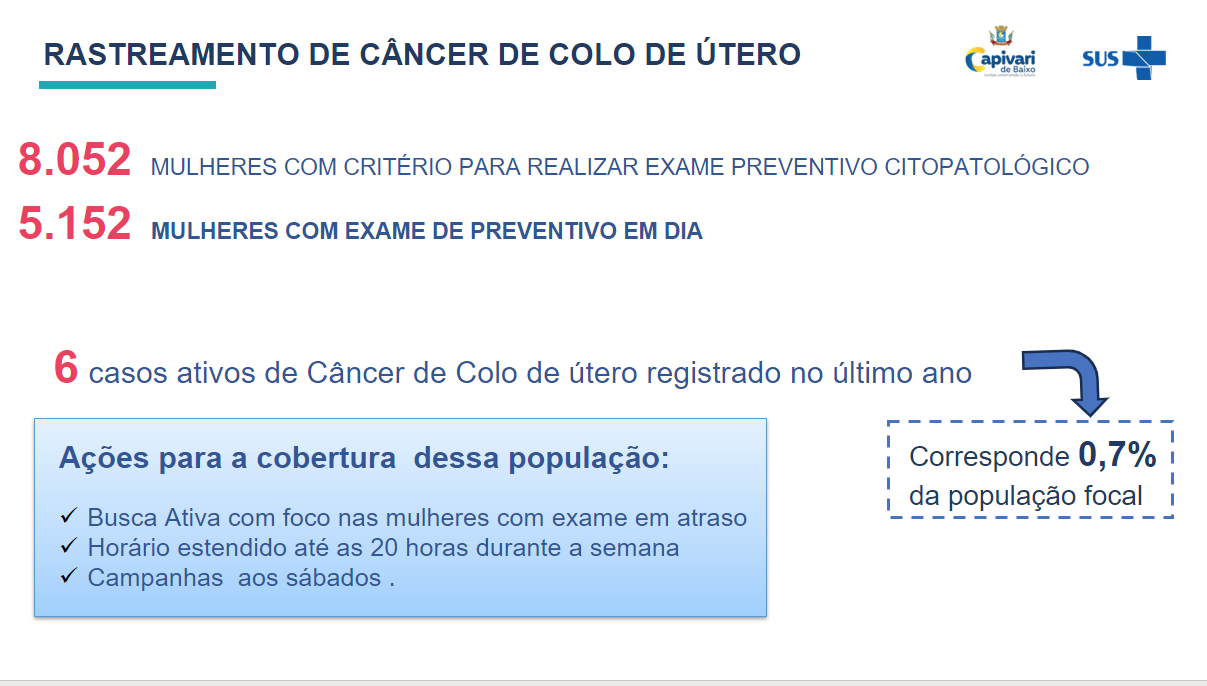 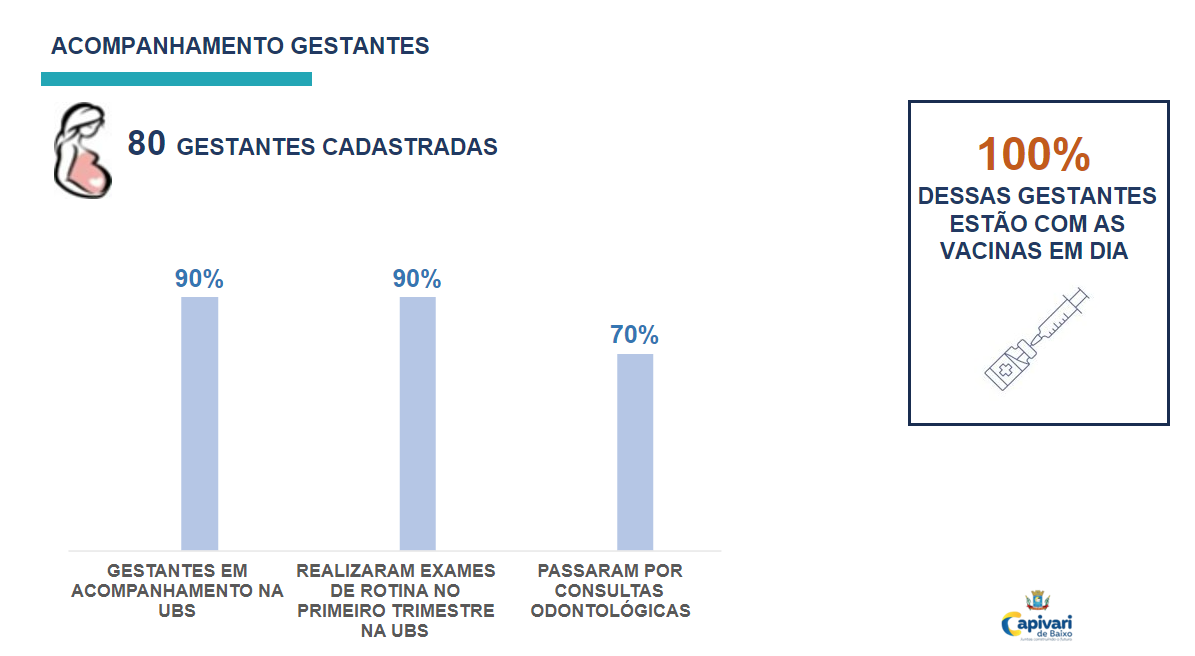 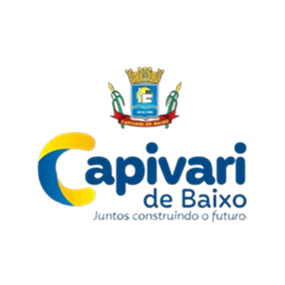 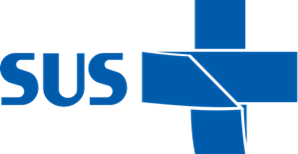 PREVINE CAPIVARI
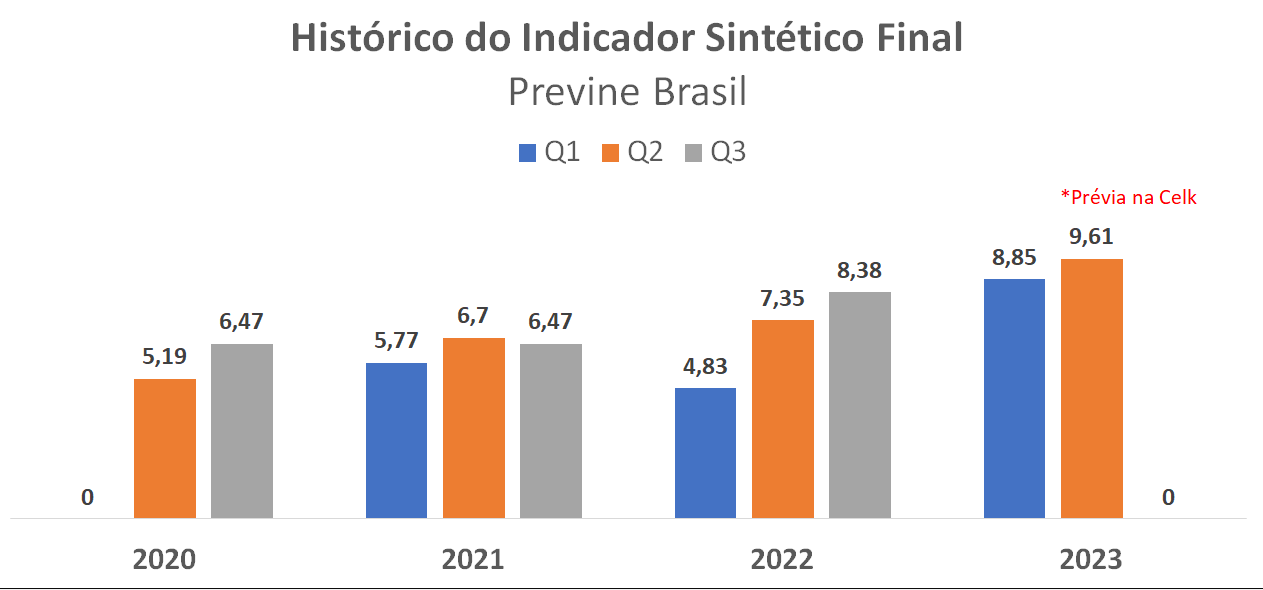 SECRETARIA MUNICIPAL DE SAÚDE
2º QUADRIMESTRE 
2023
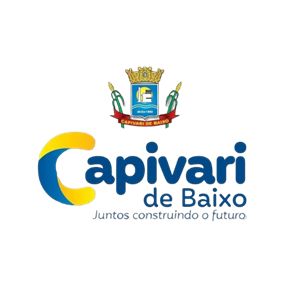 ALGUMAS AÇÕES DA SECRETARIA MUNICIPAL DE SAÚDE NO 2º QUADRIMESTRE 2023
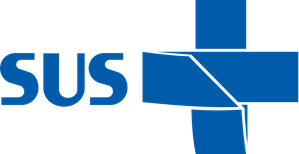 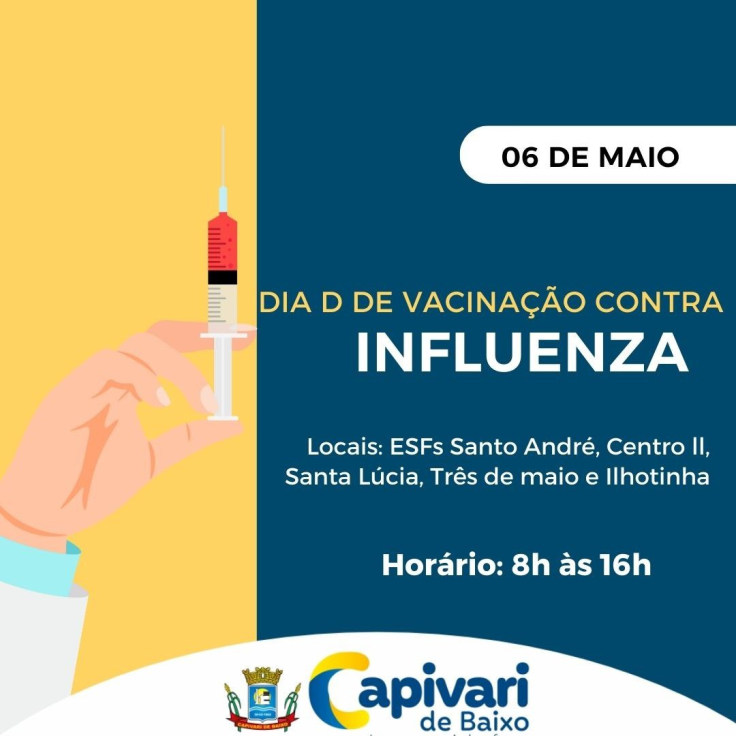 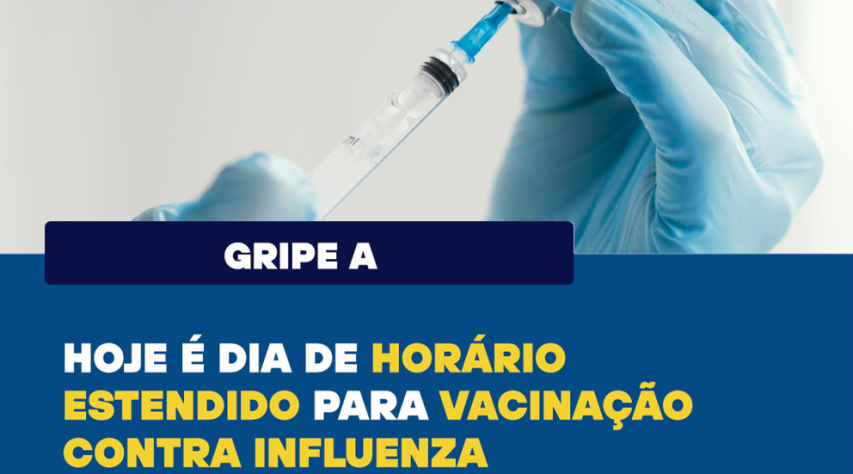 Horário Estendido e Dia D de Vacinação – Influenza
SECRETARIA MUNICIPAL DE SAÚDE
2º QUADRIMESTRE 
2023
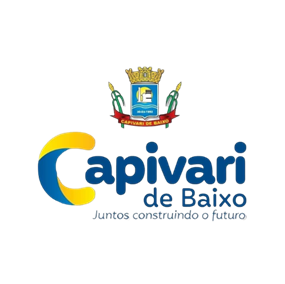 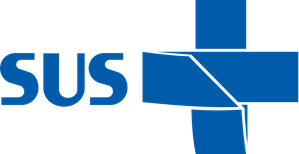 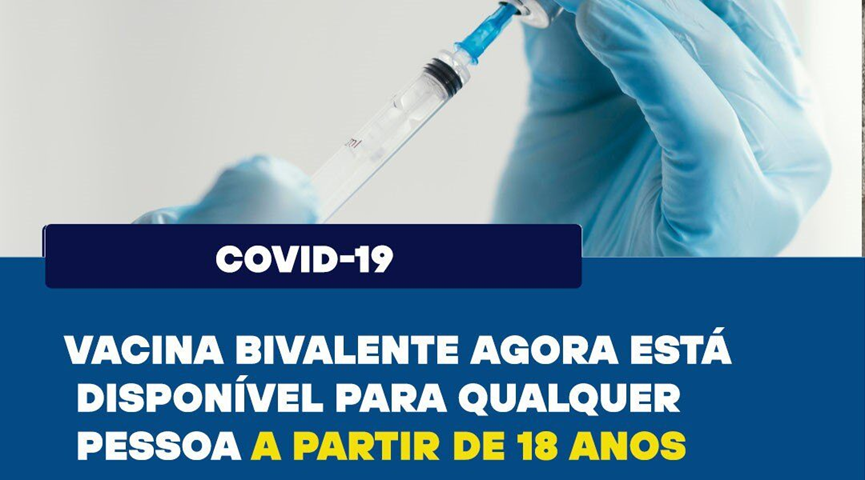 SECRETARIA MUNICIPAL DE SAÚDE
2º QUADRIMESTRE 
2023
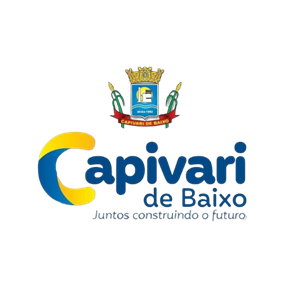 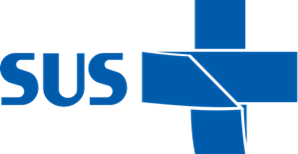 Município recebe doação de 300 kits de testes rápidos de Covid da Diamante Geração de Energia
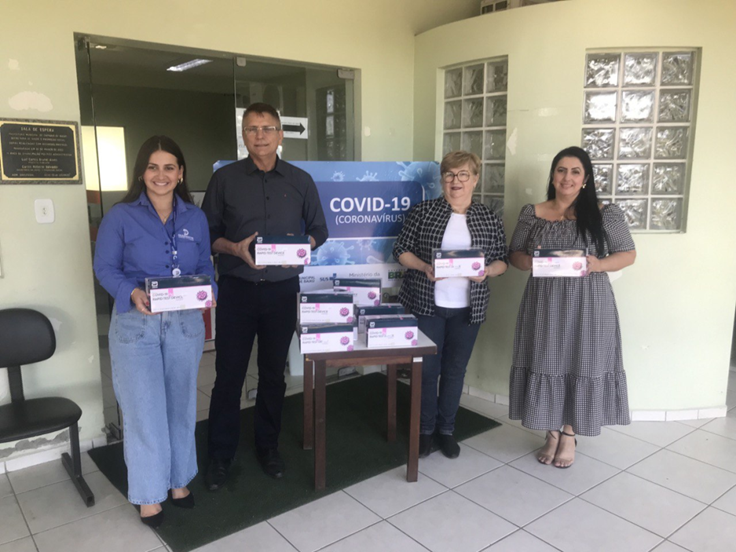 SECRETARIA MUNICIPAL DE SAÚDE
2º QUADRIMESTRE 
2023
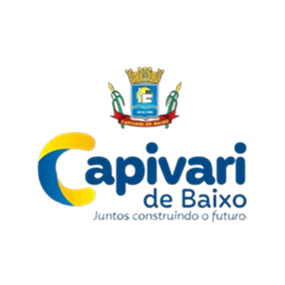 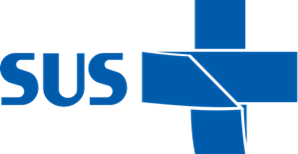 Semana da Enfermagem
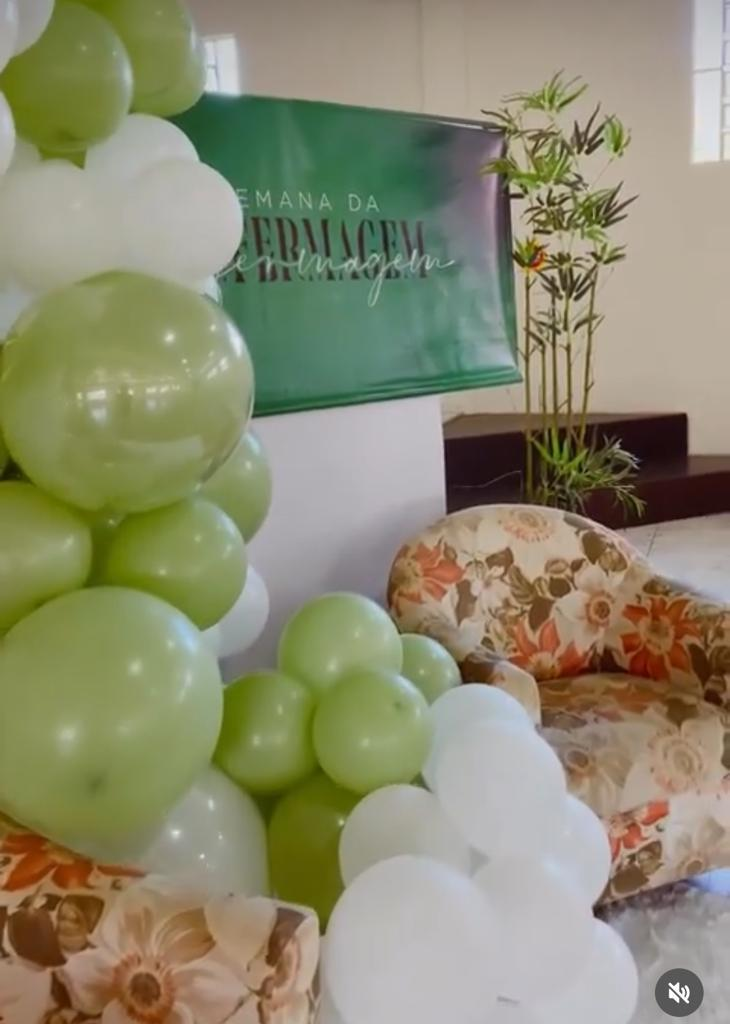 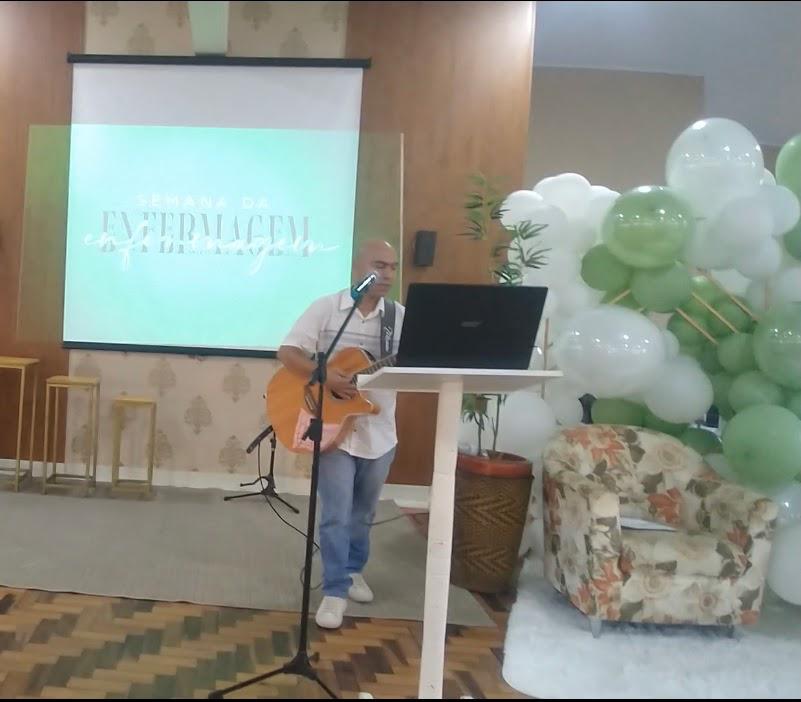 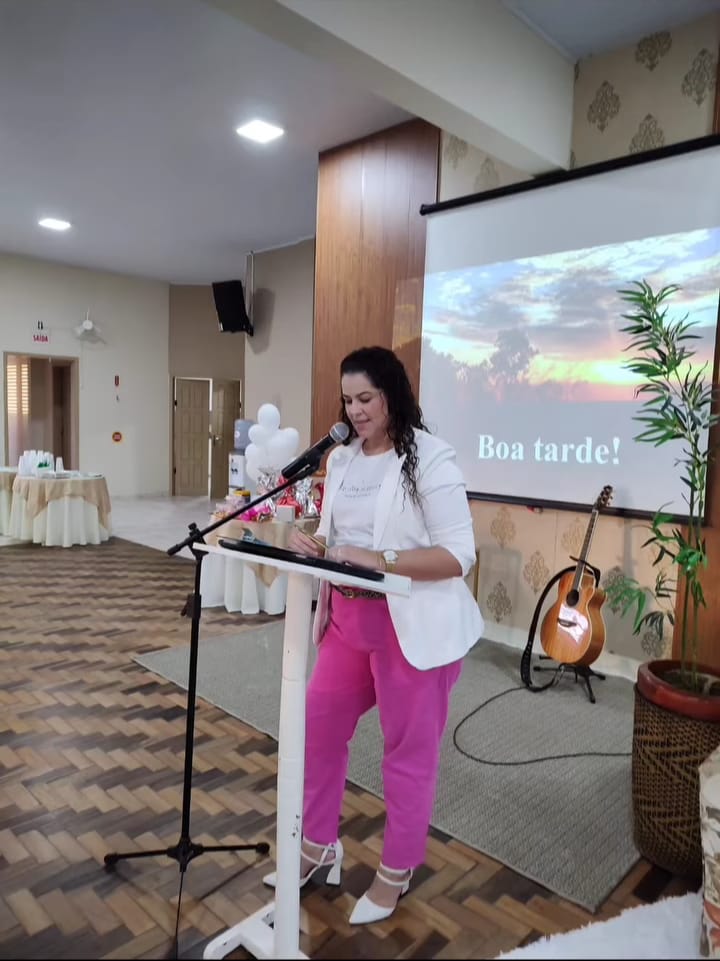 SECRETARIA MUNICIPAL DE SAÚDE
2º QUADRIMESTRE 
2023
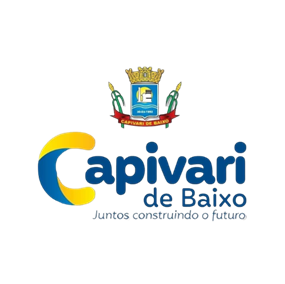 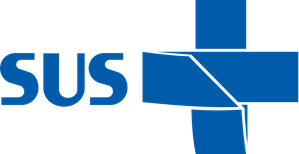 Secretário reúne-se com representantes de clínicas conveniadas
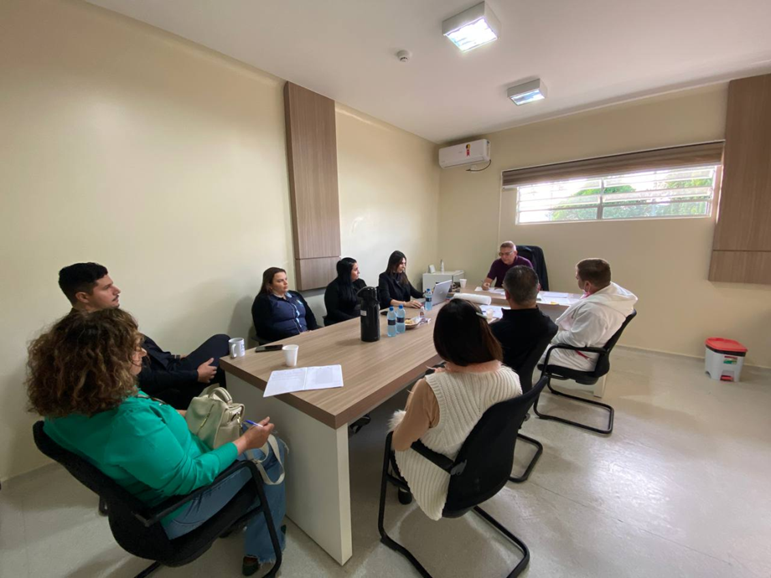 SECRETARIA MUNICIPAL DE SAÚDE
 2º QUADRIMESTRE 
2023
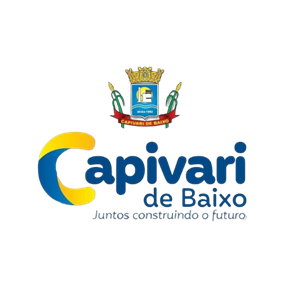 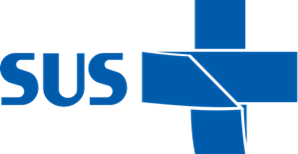 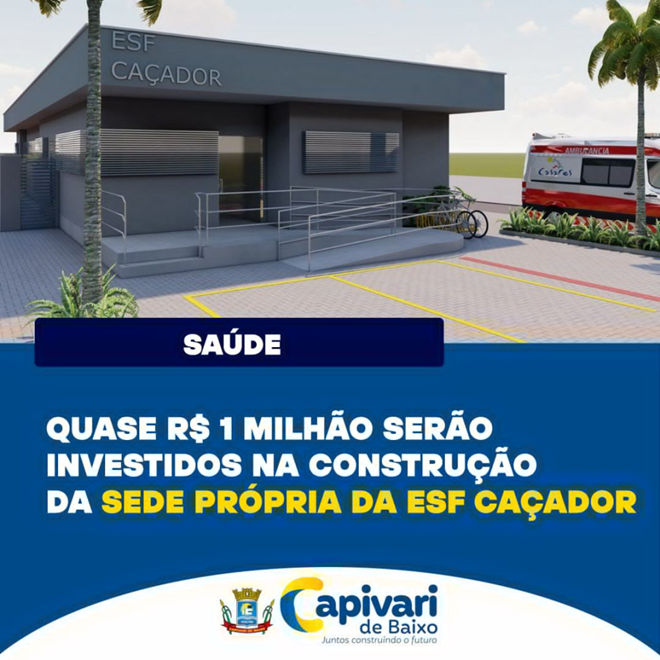 A ordem de serviço para a construção da nova unidade da ESF Caçador foi assinada.

A empresa terá o prazo de 06 meses para entregar a edificação de 254 metros quadrados à Administração Municipal, de acordo com as especificações técnicas estabelecidas no contrato. 

A obra custará R$ 986 mil, sendo que deste montante, aproximadamente R$ 686 mil são recursos próprios e R$ 300 mil de emenda impositiva do Estado.
SECRETARIA MUNICIPAL DE SAÚDE
2º QUADRIMESTRE 
2023
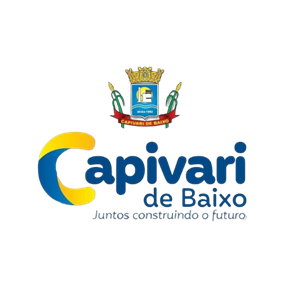 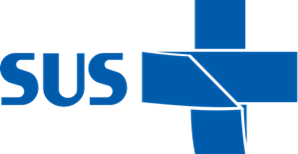 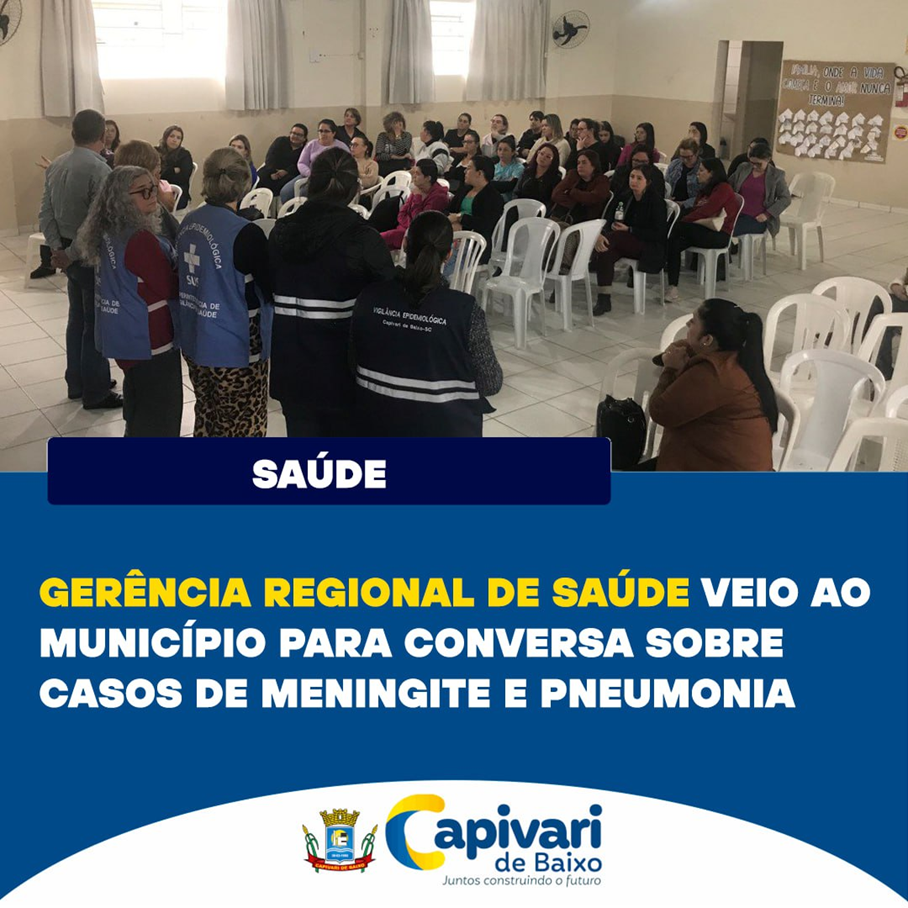 SECRETARIA MUNICIPAL DE SAÚDE
2º QUADRIMESTRE 
2023
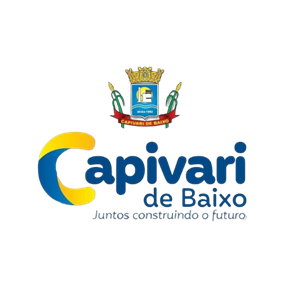 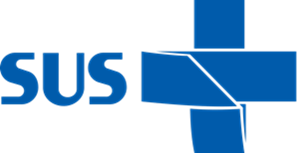 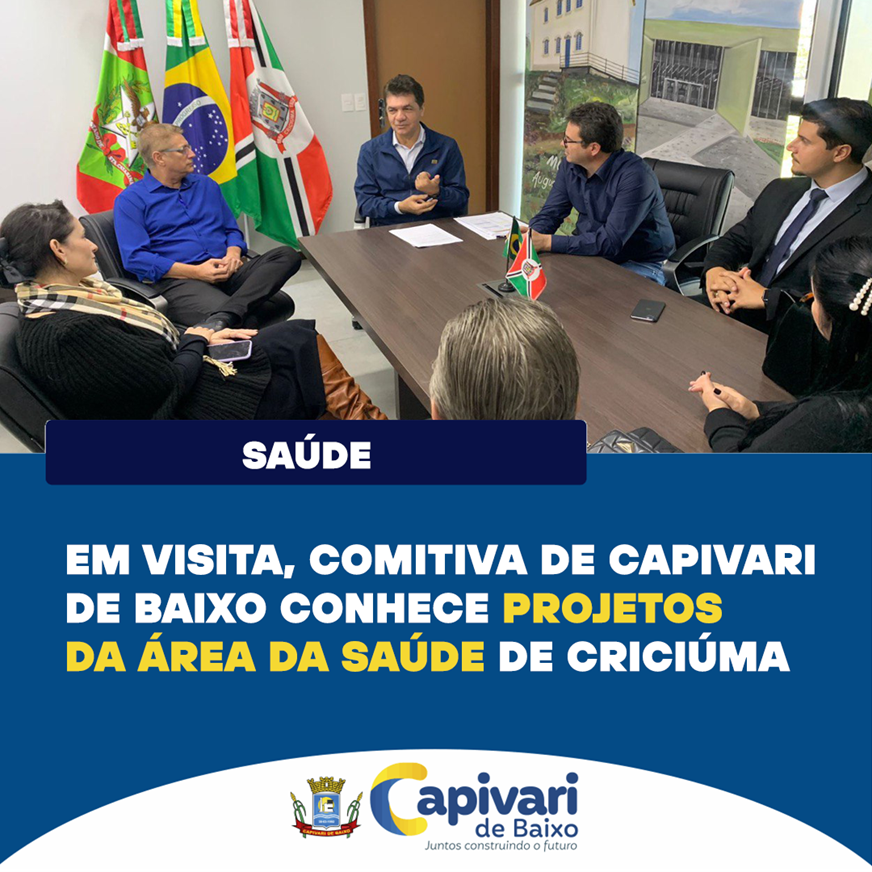 SECRETARIA MUNICIPAL DE SAÚDE
2º QUADRIMESTRE 
2023
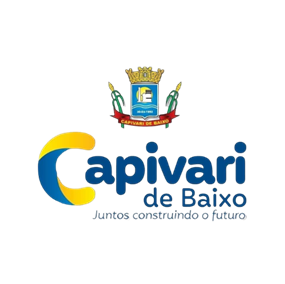 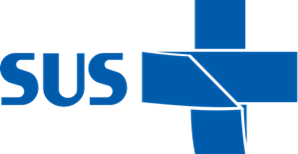 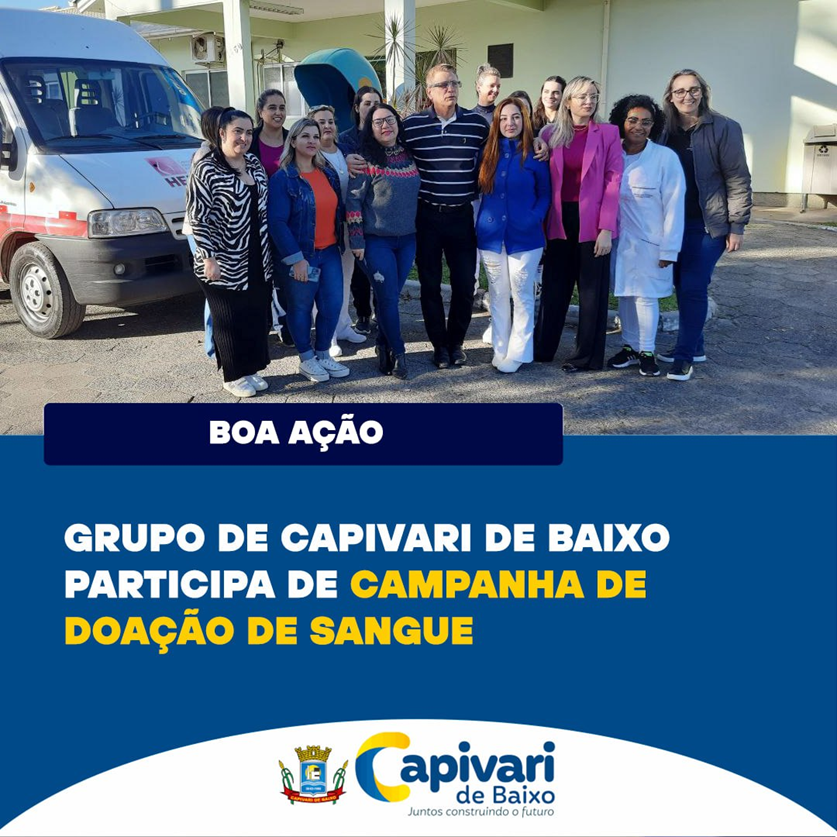 SECRETARIA MUNICIPAL DE SAÚDE
2º QUADRIMESTRE 
2023
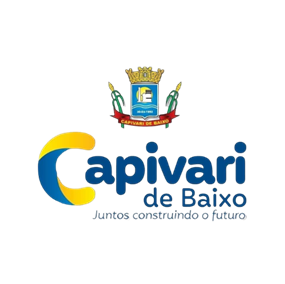 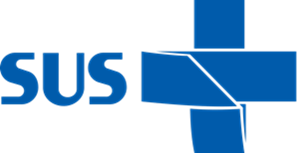 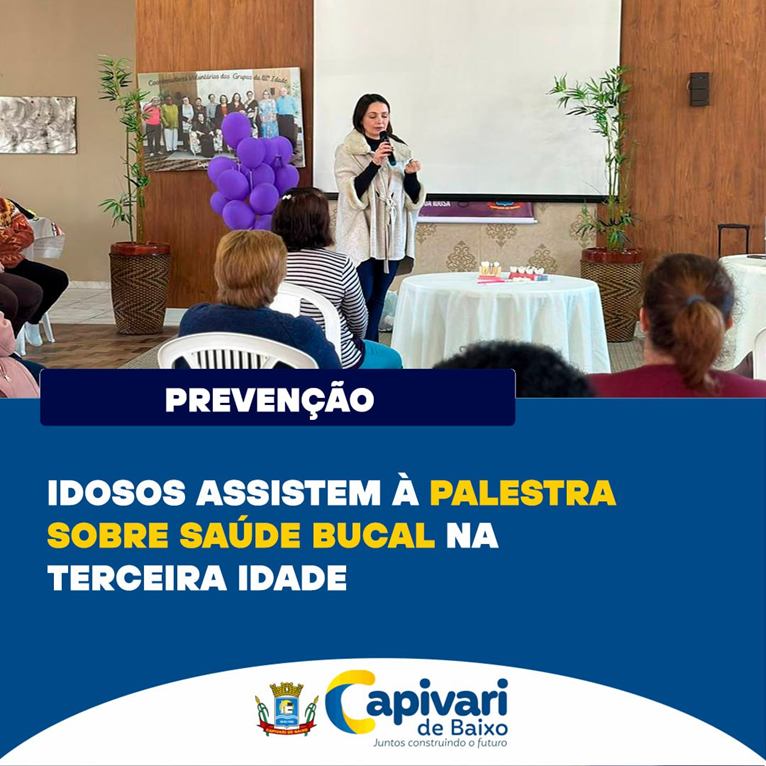 Aproximadamente 380 idosos puderam conhecer – ou recordar – de procedimentos e práticas preventivas recomendadas à saúde bucal dos idosos, e que refletem na saúde de um modo geral, devido à importância da alimentação e da boca para o ser humano.
SECRETARIA MUNICIPAL DE SAÚDE
2º QUADRIMESTRE 
2023
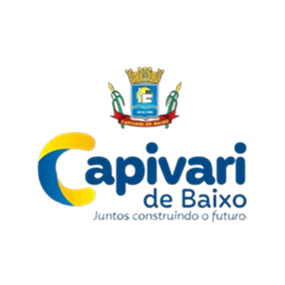 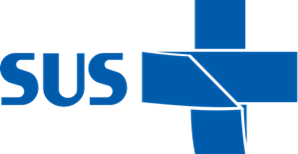 MUTIRÃO DE CATARATA
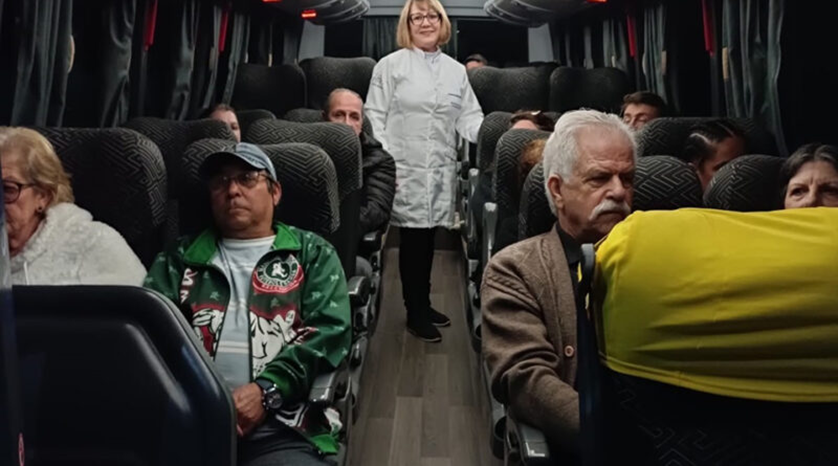 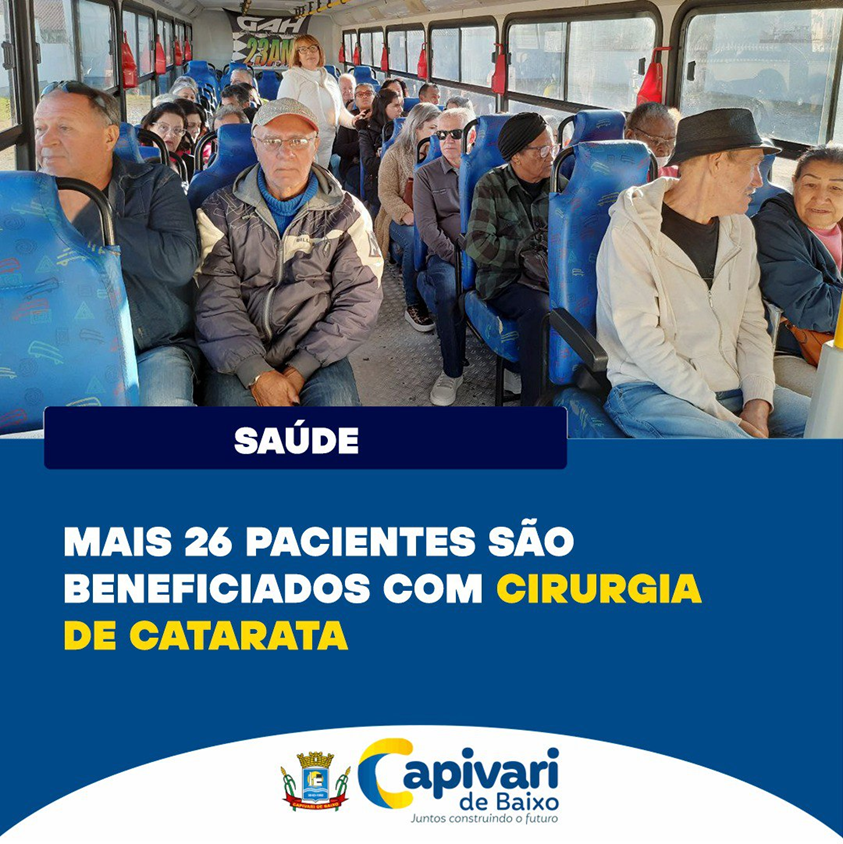 Pacientes de Capivari de Baixo são beneficiados com novo mutirão de cirurgias de catarata
Mais 11 pacientes de Capivari de Baixo passaram por cirurgia de catarata em um novo mutirão realizado no último sábado (12), no Hospital Santa Teresinha, em Braço do Norte.
SECRETARIA MUNICIPAL DE SAÚDE
2º QUADRIMESTRE 
2023
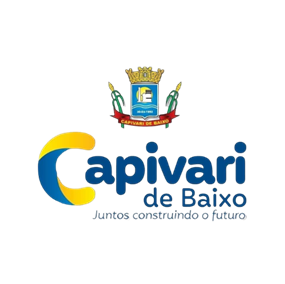 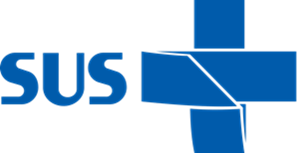 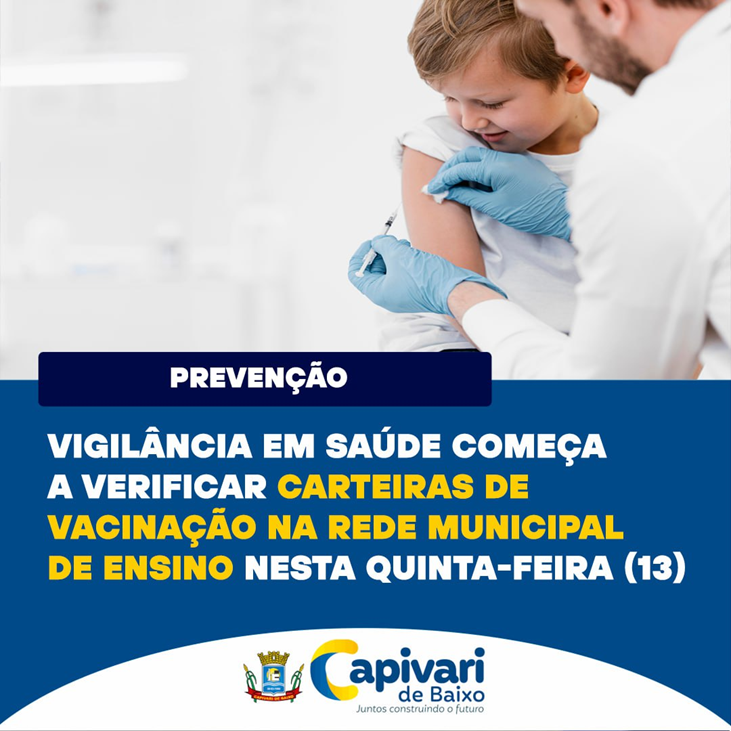 Técnicos da Vigilância em Saúde de Capivari de Baixo começam, nesta quinta-feira (13), a fazer a verificação das carteiras vacinais dos alunos da rede municipal de educação. A ação segue na sexta-feira (14). O trabalho inicia pela EMEB Dom Anselmo Pietrulla, em duas etapas: a primeira, voltada somente para os alunos até o 4º ano. A segunda etapa, ainda sem data definida, para os alunos do 5º ao 9º.
SECRETARIA MUNICIPAL DE SAÚDE
2º QUADRIMESTRE 
2023
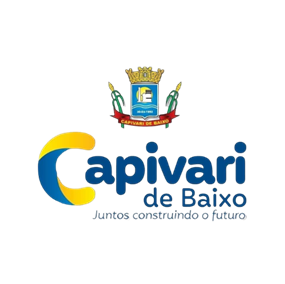 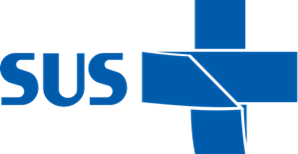 Saúde reforça a prevenção e conscientização sobre as hepatites virais
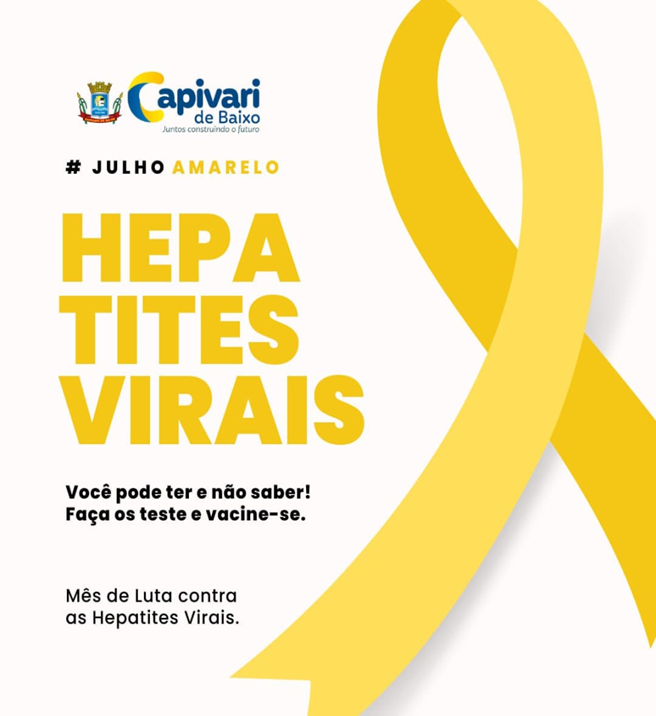 SECRETARIA MUNICIPAL DE SAÚDE
2º QUADRIMESTRE 
2023
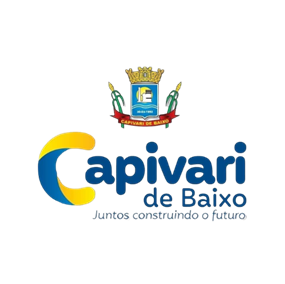 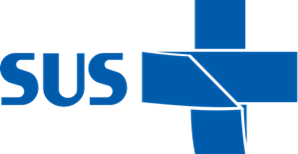 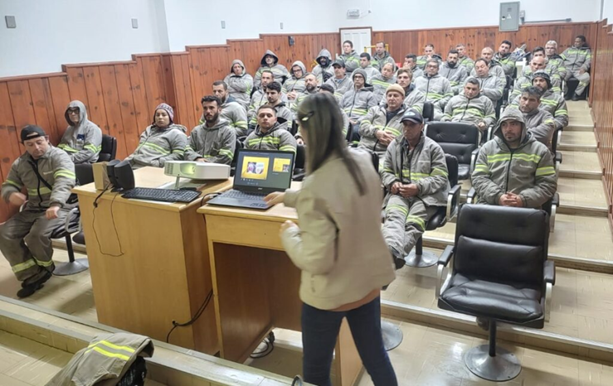 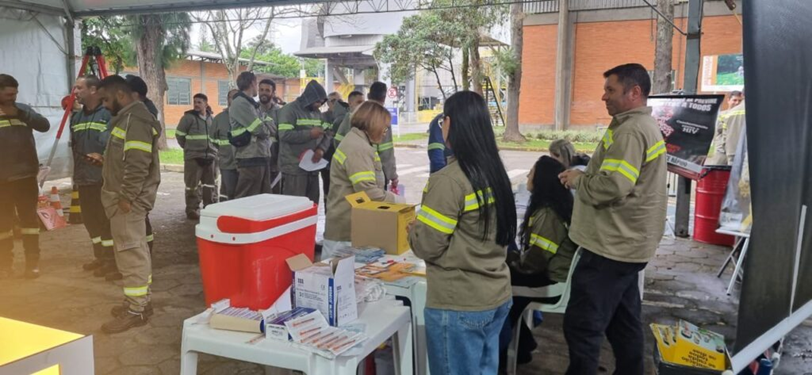 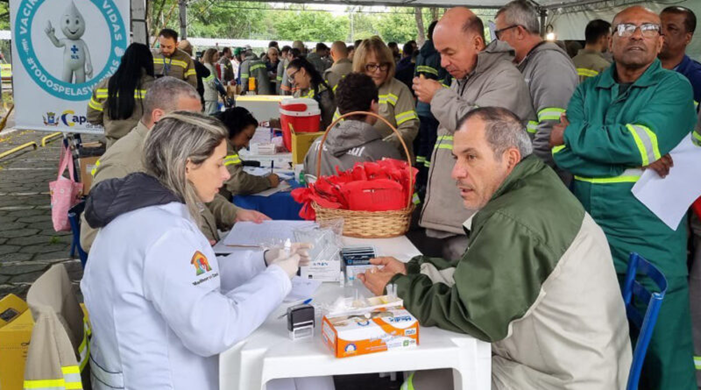 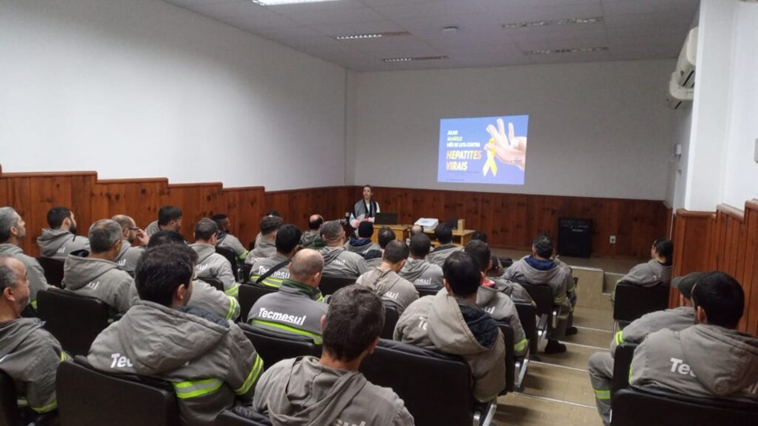 SECRETARIA MUNICIPAL DE SAÚDE
2º QUADRIMESTRE 
2023
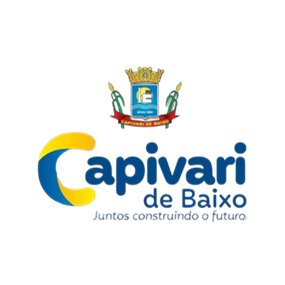 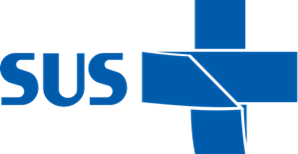 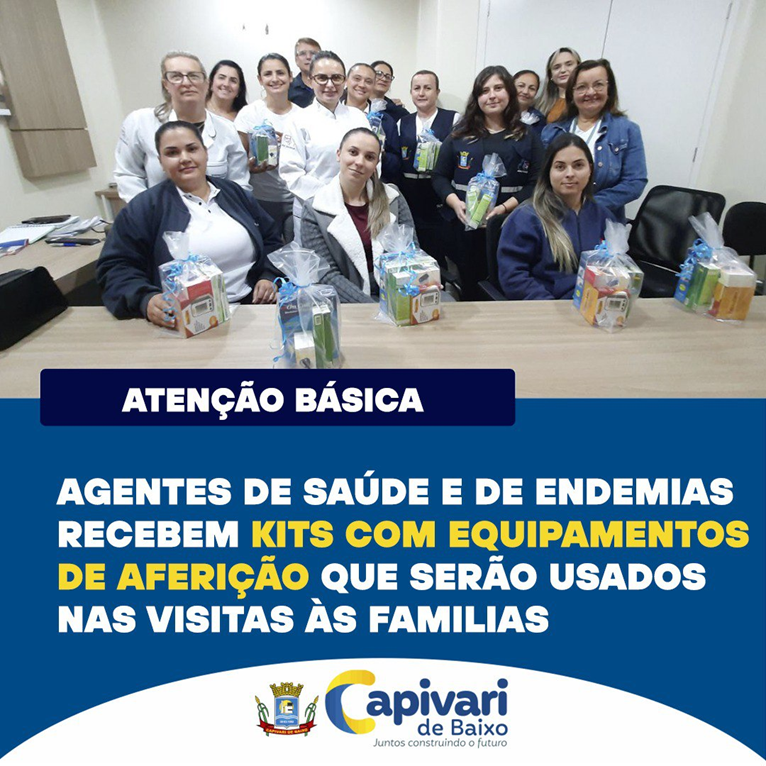 SECRETARIA MUNICIPAL DE SAÚDE
2º QUADRIMESTRE 
2023
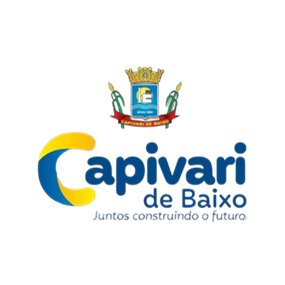 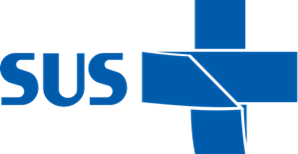 Saúde recebe uma Minivan nova para melhorar o transporte de pacientes fora do domicílio
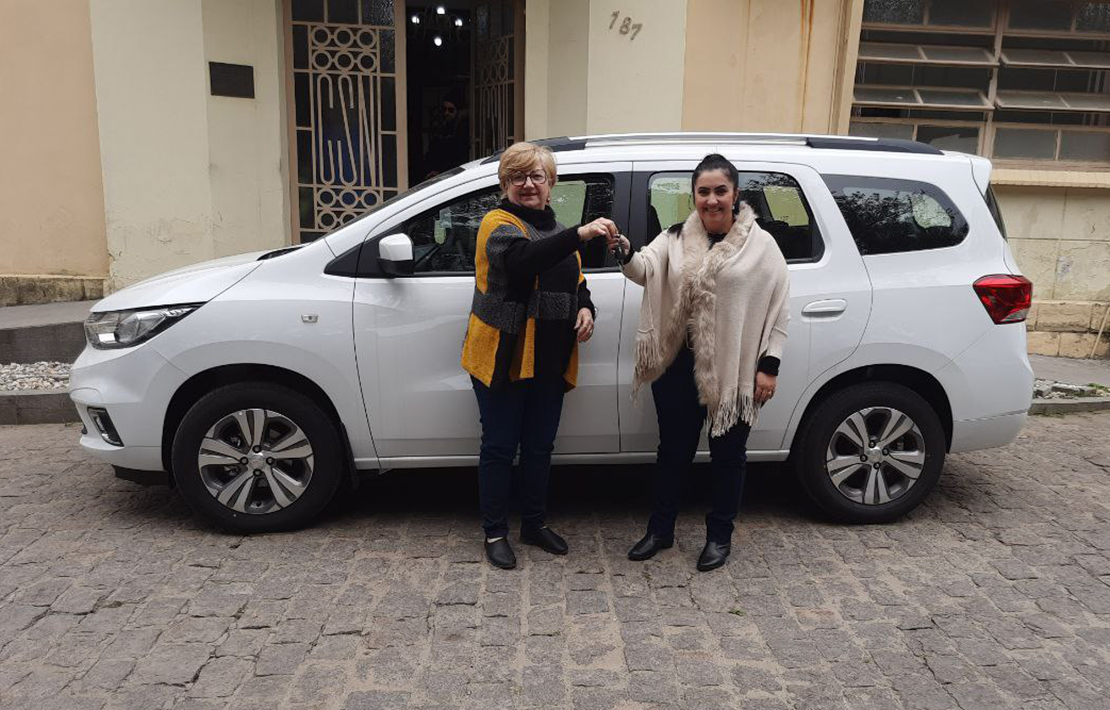 SECRETARIA MUNICIPAL DE SAÚDE
2º QUADRIMESTRE 
2023
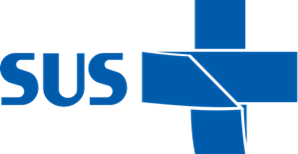 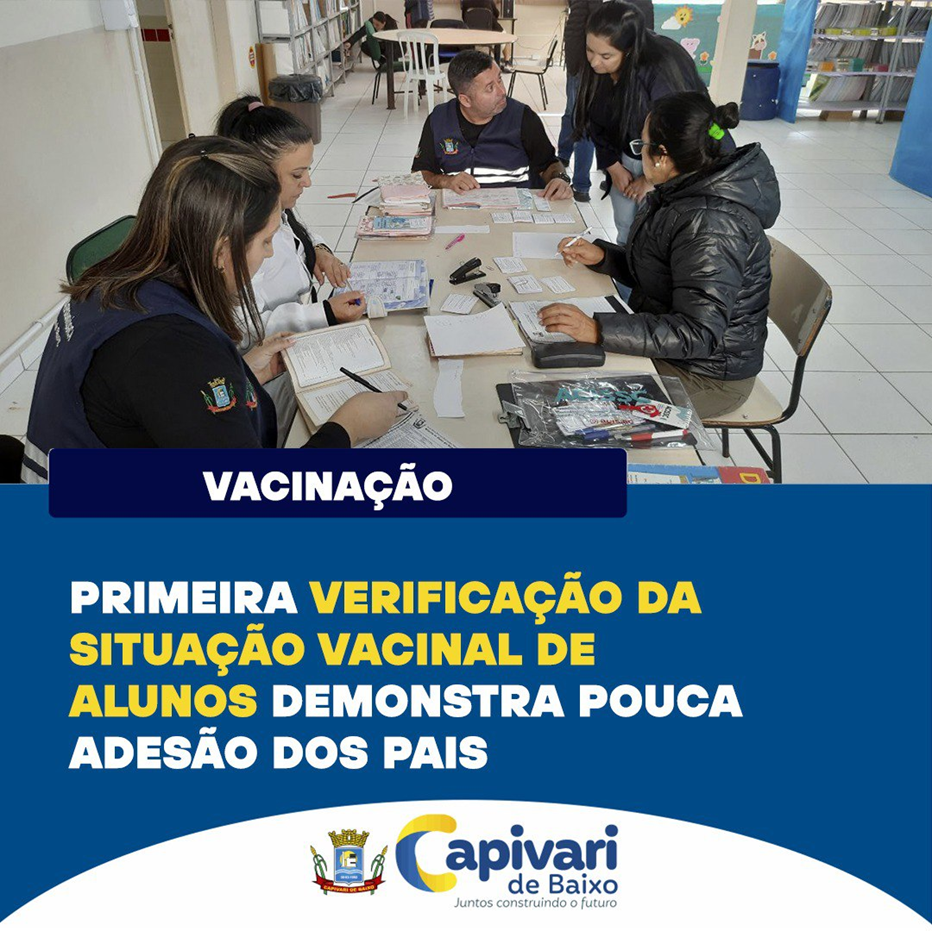 SECRETARIA MUNICIPAL DE SAÚDE
2º QUADRIMESTRE 
2023
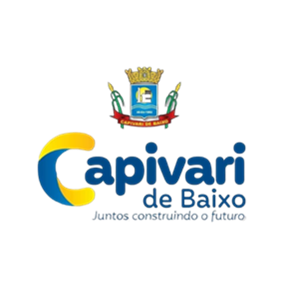 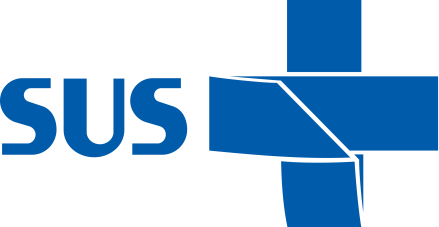 Programa Saúde na Escola
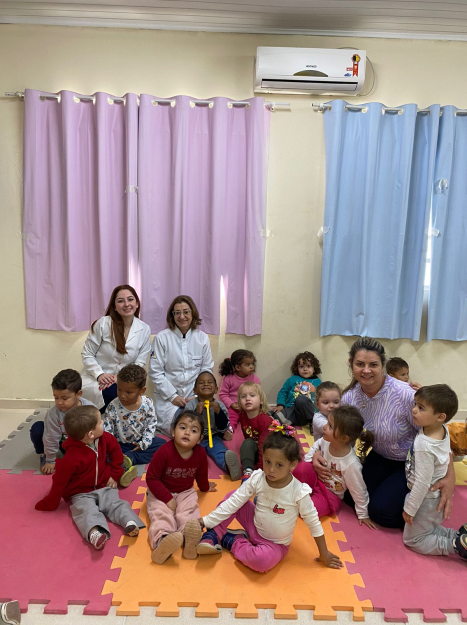 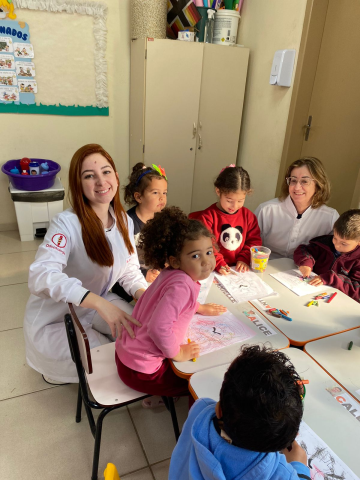 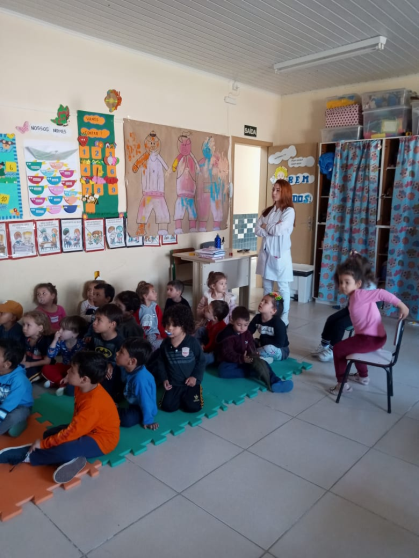 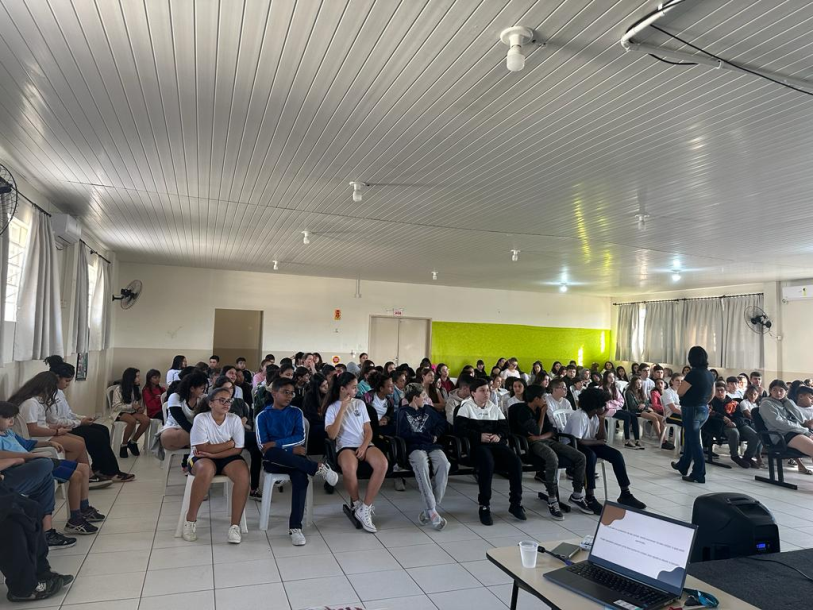 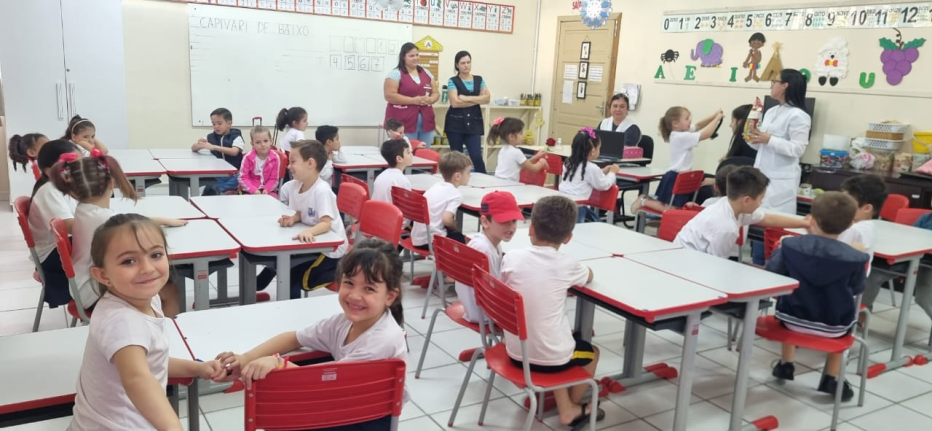 SECRETARIA MUNICIPAL DE SAÚDE
2º QUADRIMESTRE 
2023
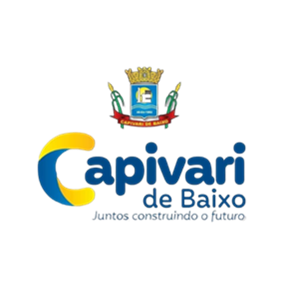 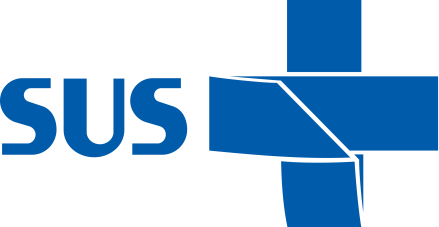 Especialidades oferecidas na Unisul:

Neurologia
Psiquiatria
Pequenos Procedimentos
Ginecologia
Dermatologia
Otorrinolaringologia
Neuropediatria
Nefrologia
Pediatria
Nefropediatra
Cardiologia
Reumatologia
Dermatologia
Pneumologista
Geriatria
Genética
Ortopedia
Gastroenterologia
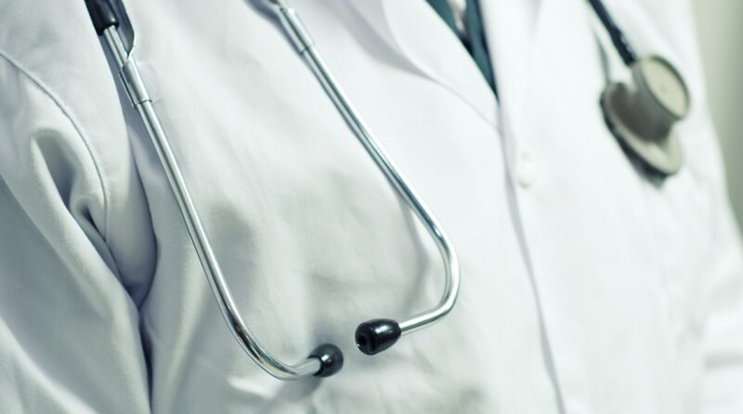 Secretaria de Saúde e Unisul firmam convênio para atendimentos de especialidades à população
SECRETARIA MUNICIPAL DE SAÚDE
2º QUADRIMESTRE 
2023
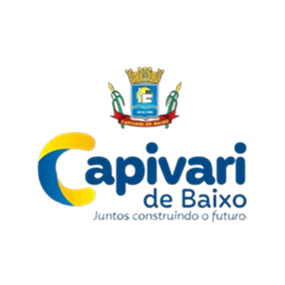 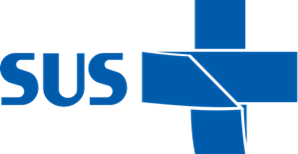 Capivari de Baixo registra sexto foco do mosquito Aedes aegypti
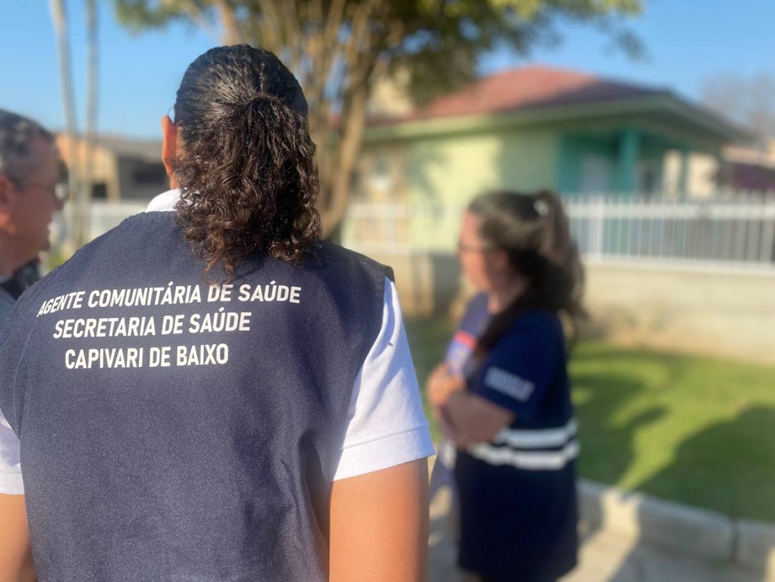 SECRETARIA MUNICIPAL DE SAÚDE
2º QUADRIMESTRE 
2023
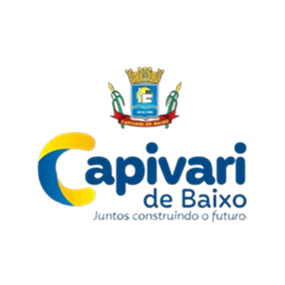 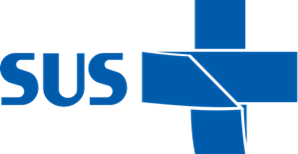 Farmacêutico de carreira será o novo secretário de Saúde de Capivari de Baixo
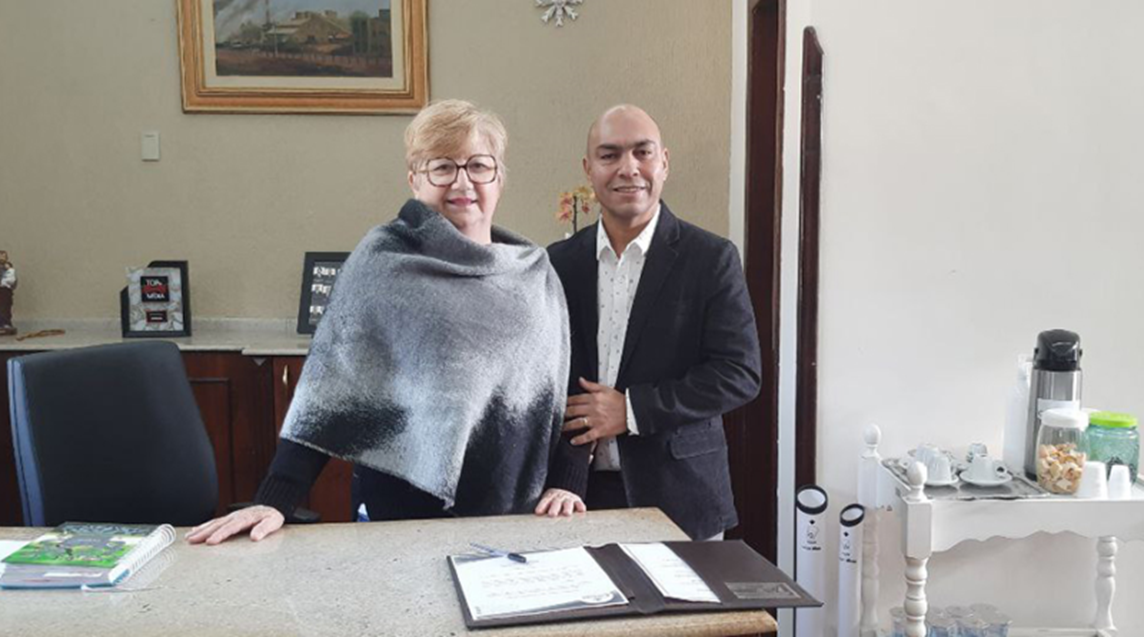 SECRETARIA MUNICIPAL DE SAÚDE
2º QUADRIMESTRE 
2023
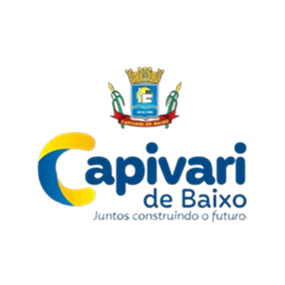 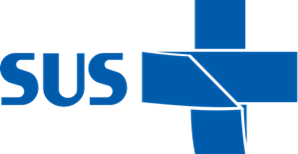 Comissão do Penso, Logo Destino se reúne com o Secretário de Saúde
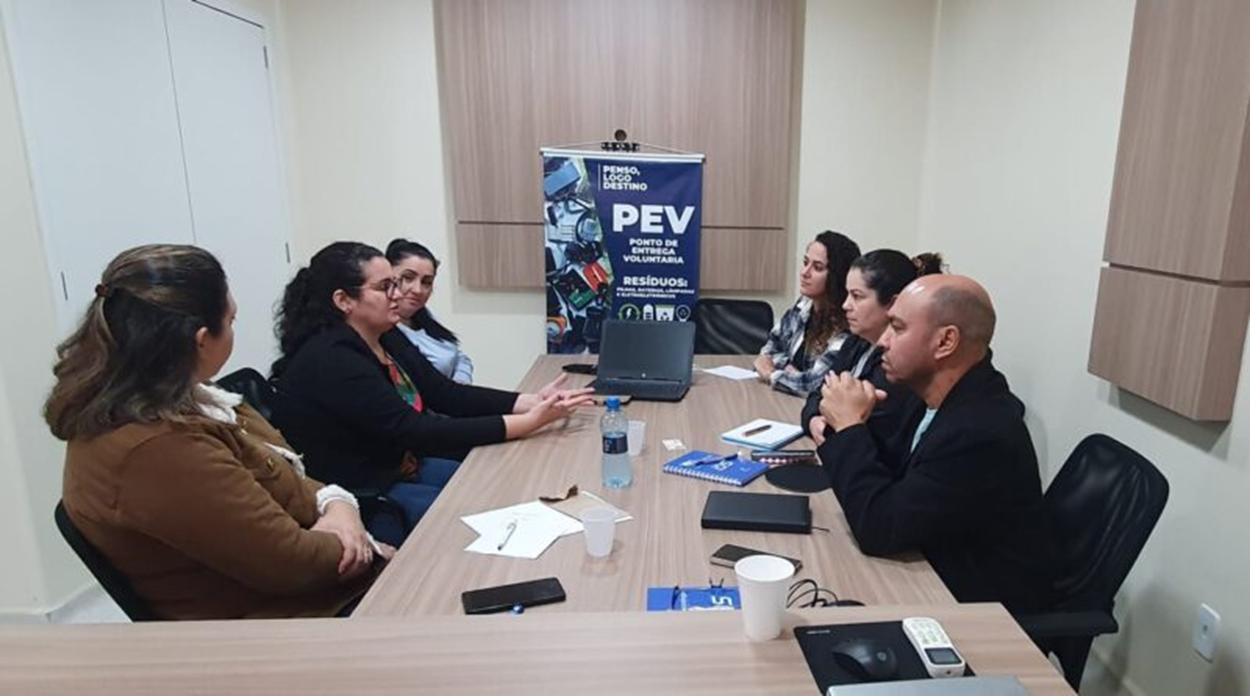 SECRETARIA MUNICIPAL DE SAÚDE
2º QUADRIMESTRE 
2023
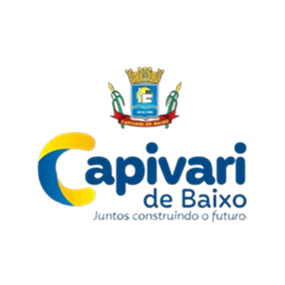 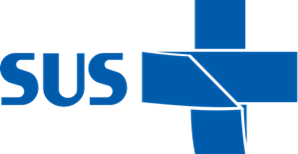 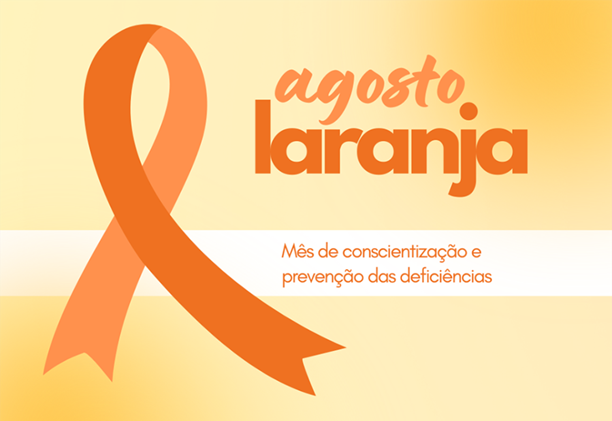 Roda de conversa com gestantes aborda prevenção das deficiências. O evento foi promovido pela Apae de Capivari de Baixo e pelo Núcleo de Apoio à Saúde da Família (Nasf).
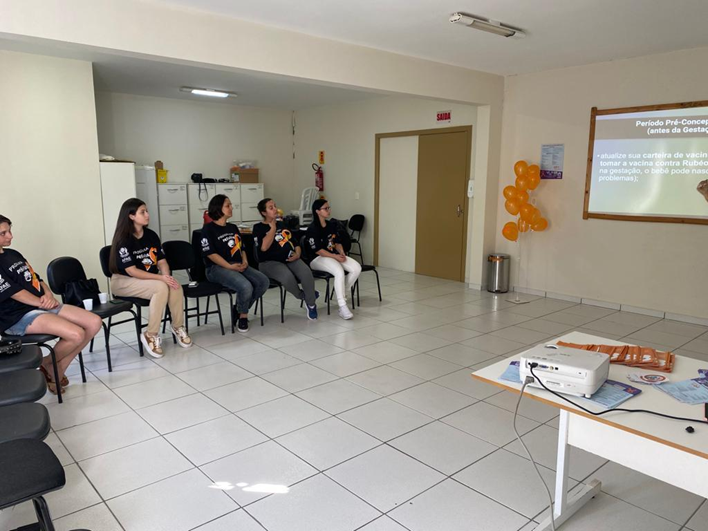 SECRETARIA MUNICIPAL DE SAÚDE
2º QUADRIMESTRE 
2023
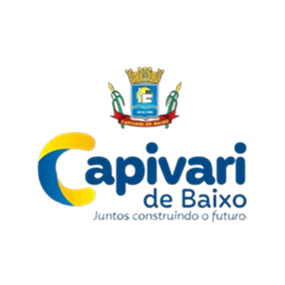 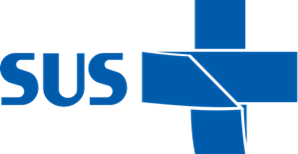 Agosto Dourado- Educação em Saúde com ACS
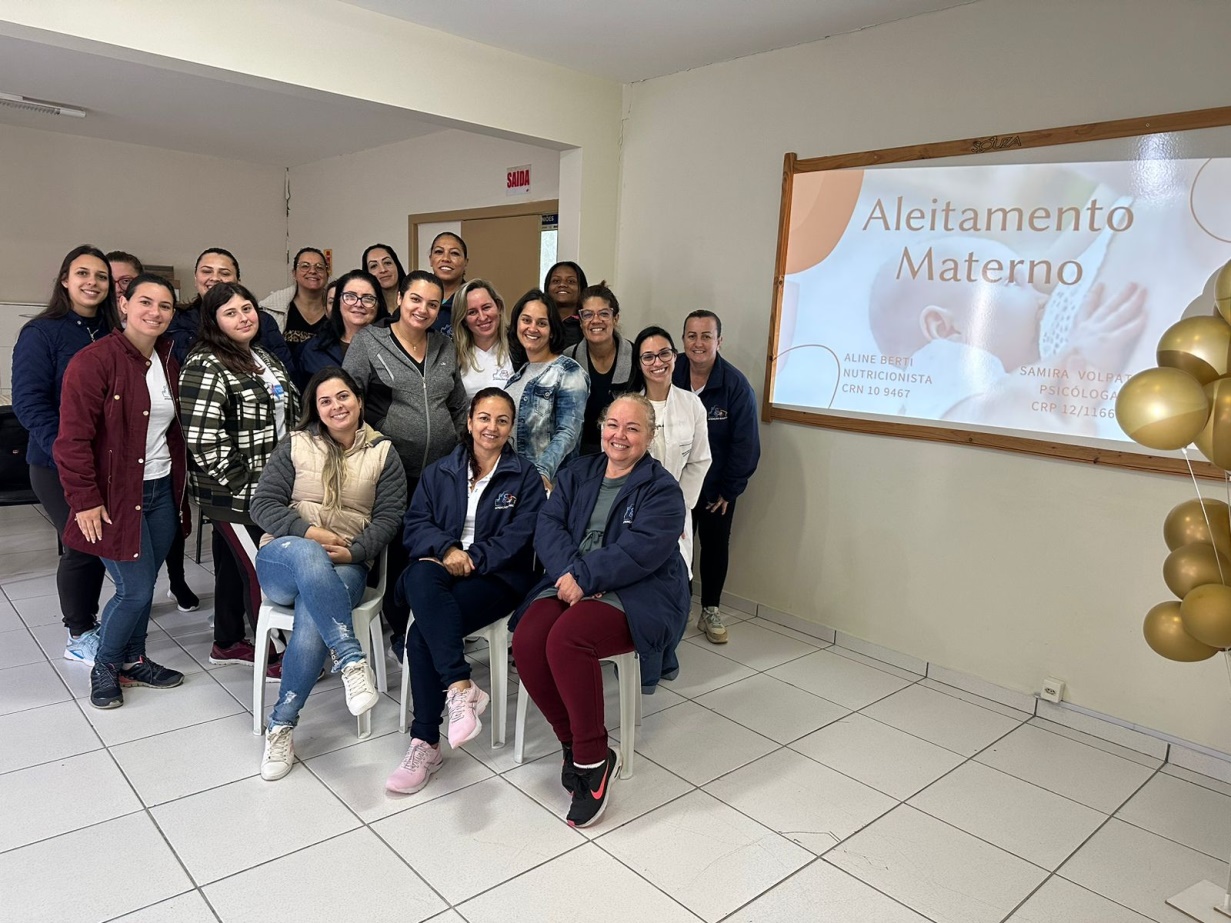 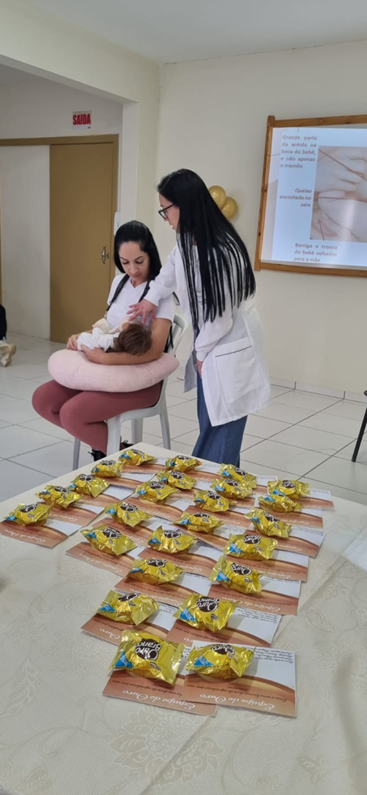 SECRETARIA MUNICIPAL DE SAÚDE
2º QUADRIMESTRE 
2023
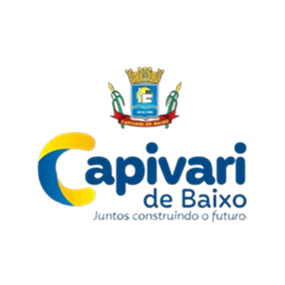 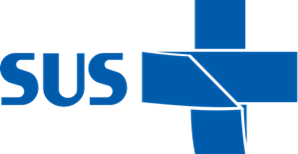 Grupo Saúde e Lazer
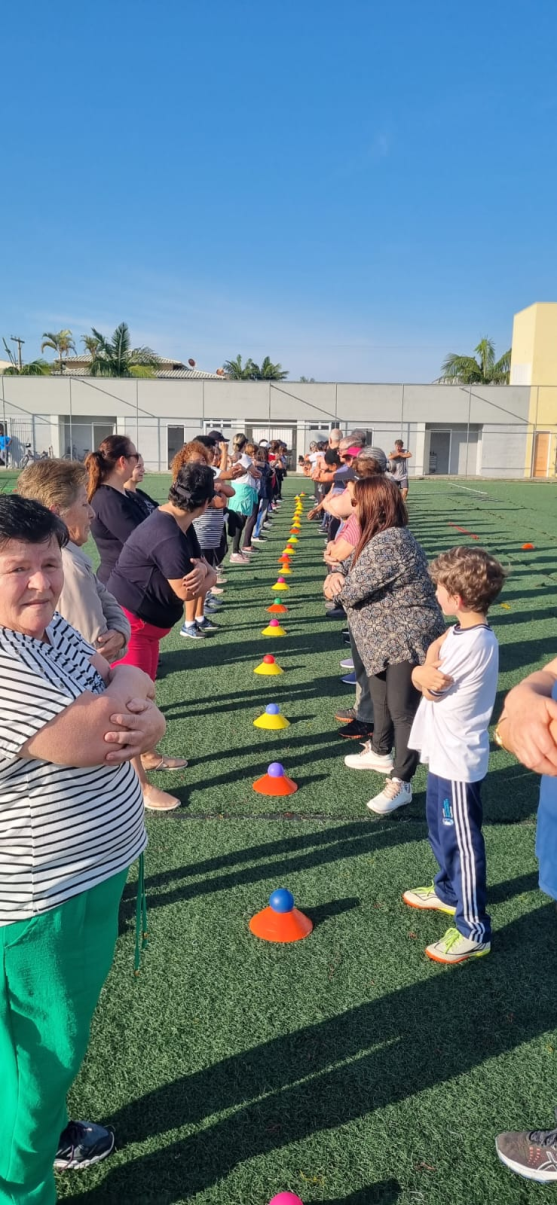 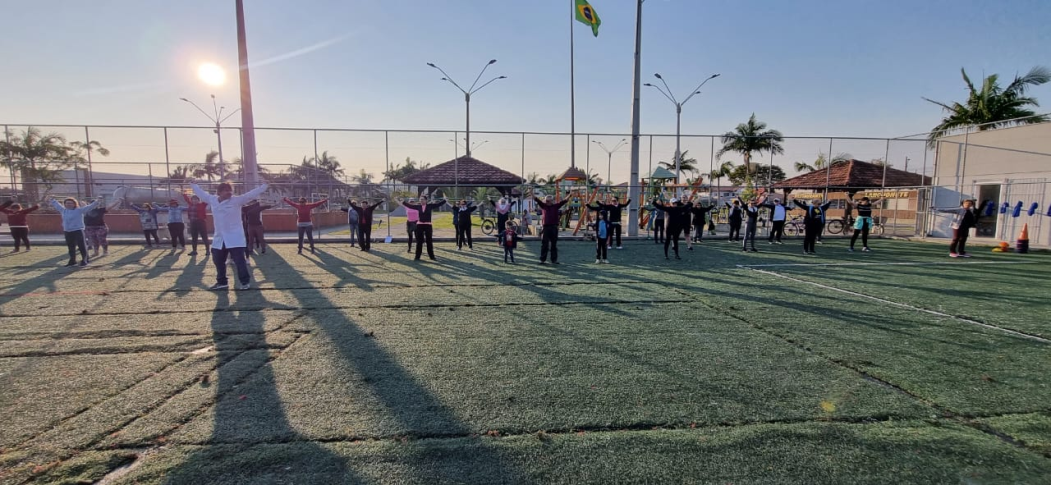 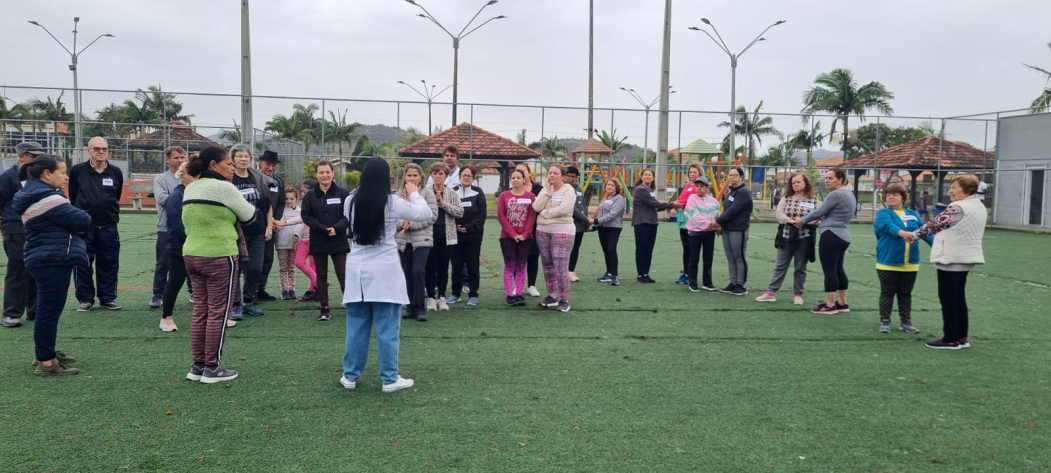 SECRETARIA MUNICIPAL DE SAÚDE
2º QUADRIMESTRE 
2023
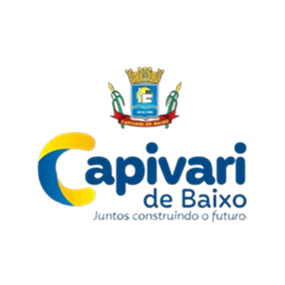 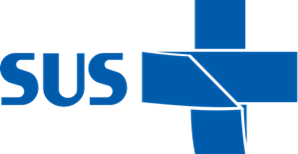 Outras ações NASF / E-Multi
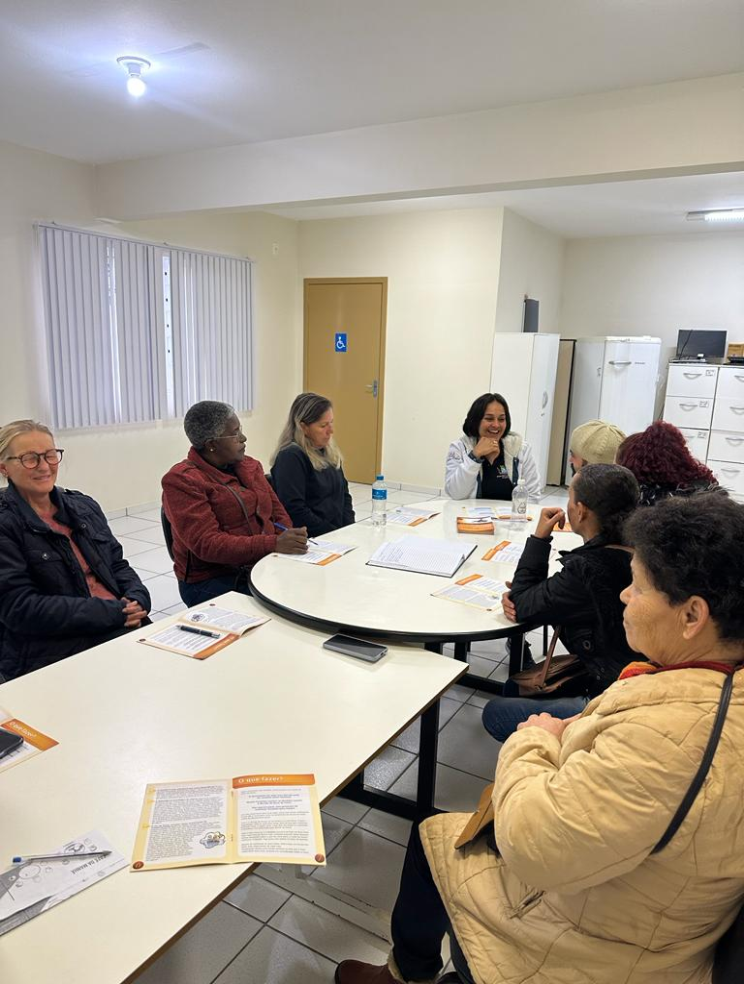 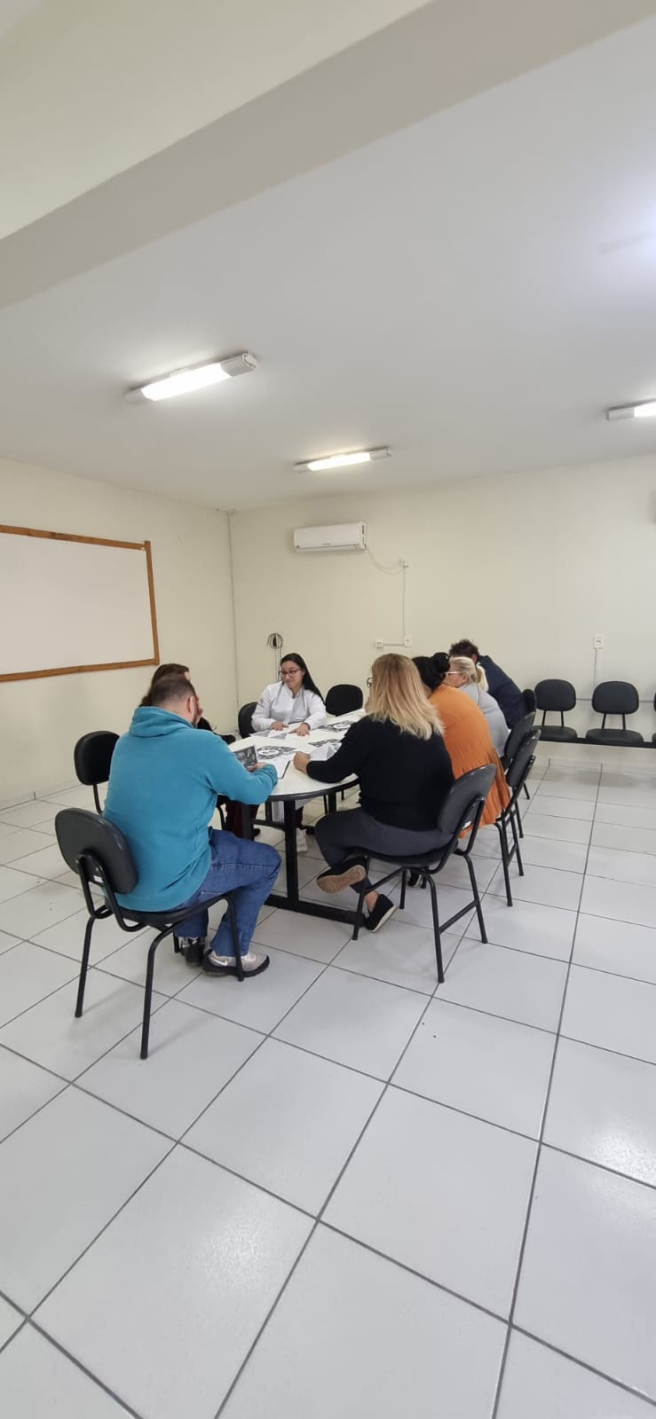 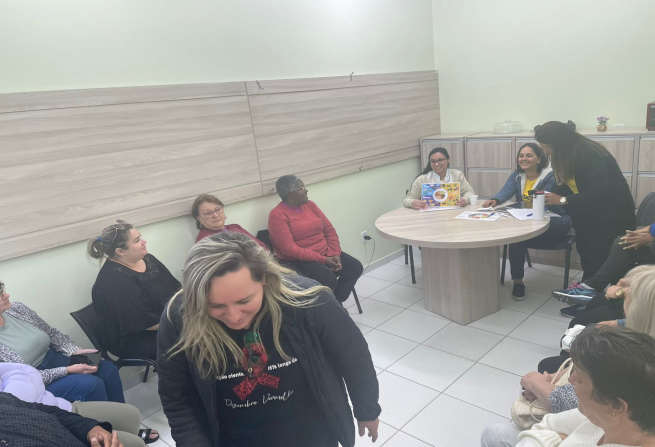 Grupo Emagrecimento
Grupo Cessação do Tabagismo
SECRETARIA MUNICIPAL DE SAÚDE
2º QUADRIMESTRE 
2023
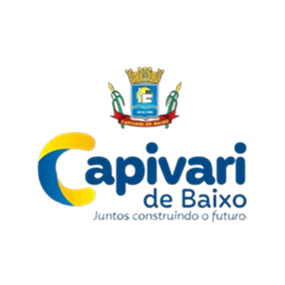 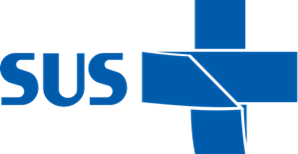 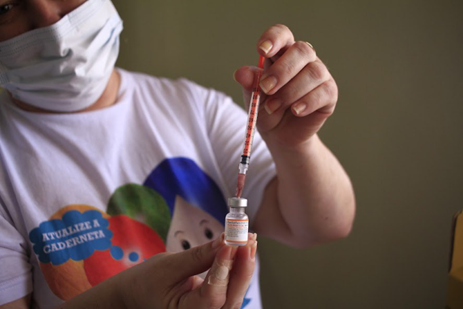 Corujão da Vacina – ESF Santo André
SECRETARIA MUNICIPAL DE SAÚDE
2º QUADRIMESTRE 
2023
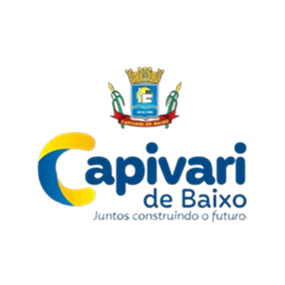 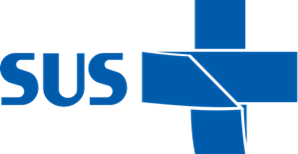 Secretaria de Saúde recebe nova ambulância
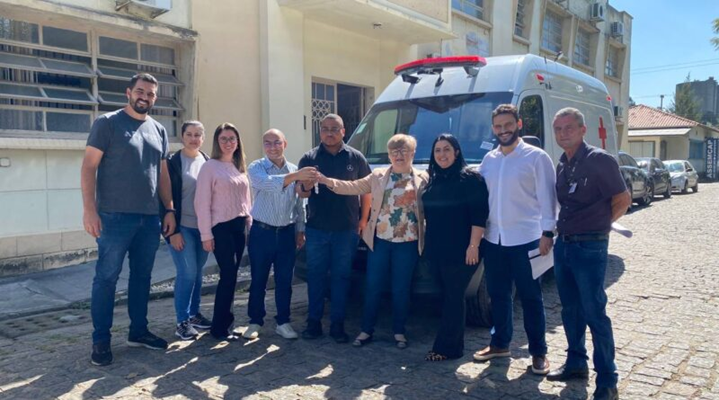 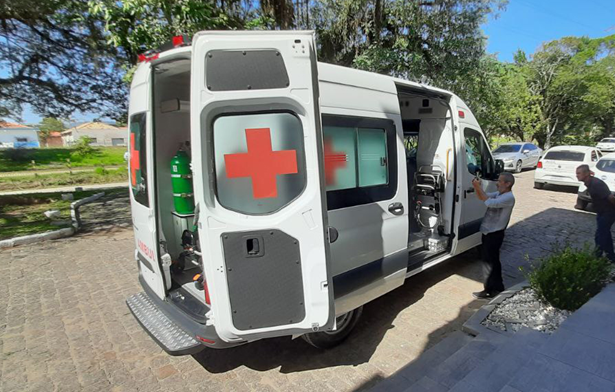 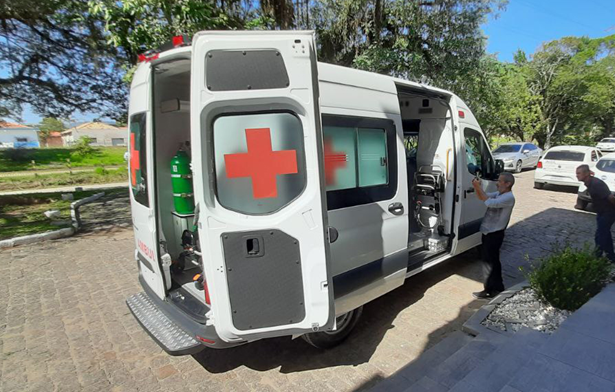 SECRETARIA MUNICIPAL DE SAÚDE
2º QUADRIMESTRE 
2023
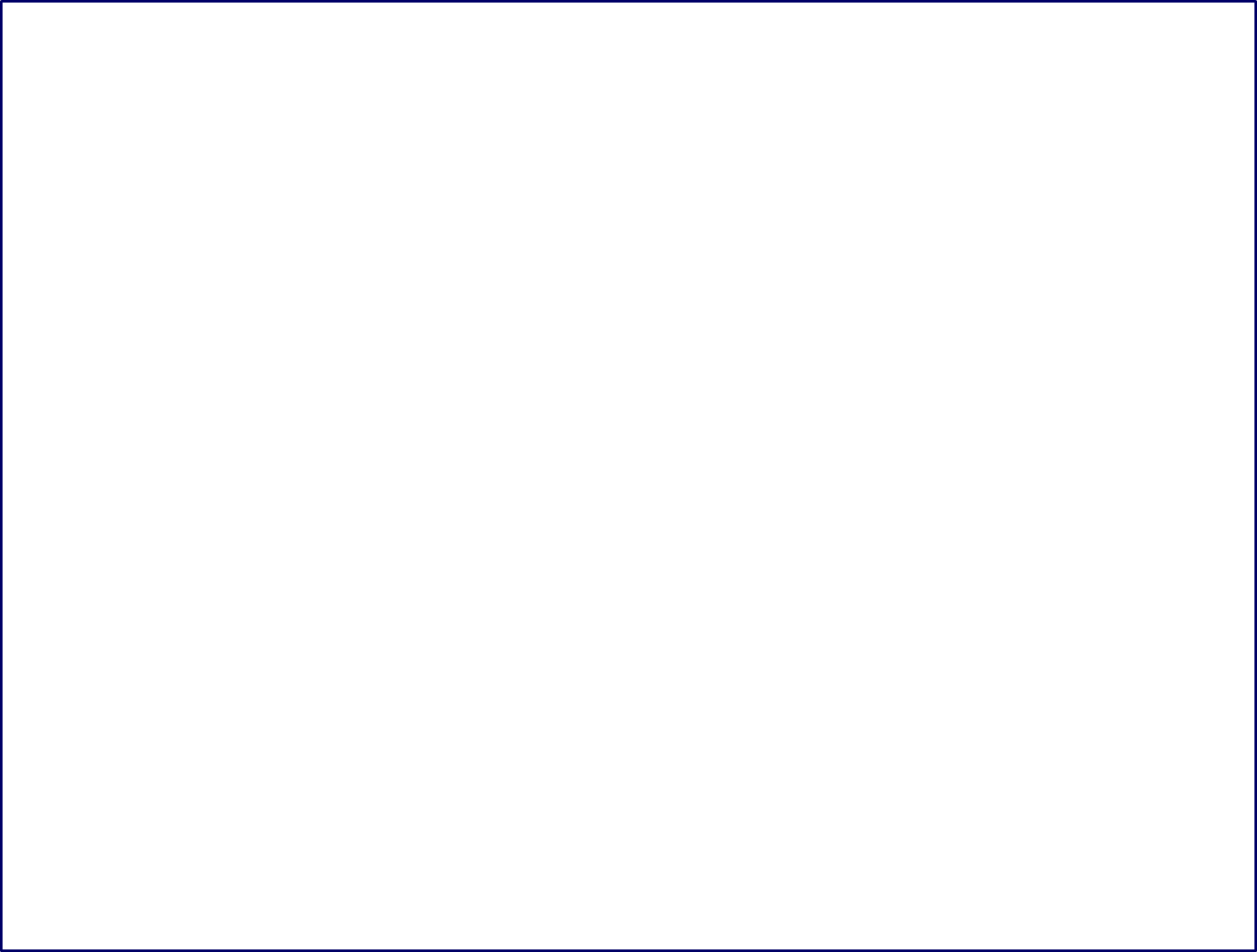 OBRIGADO

Secretaria de Saúde
Capivari de Baixo
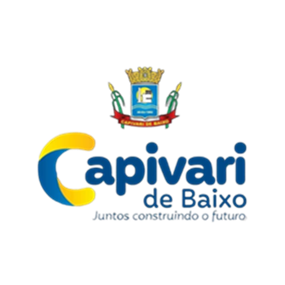 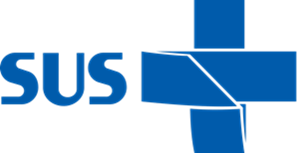